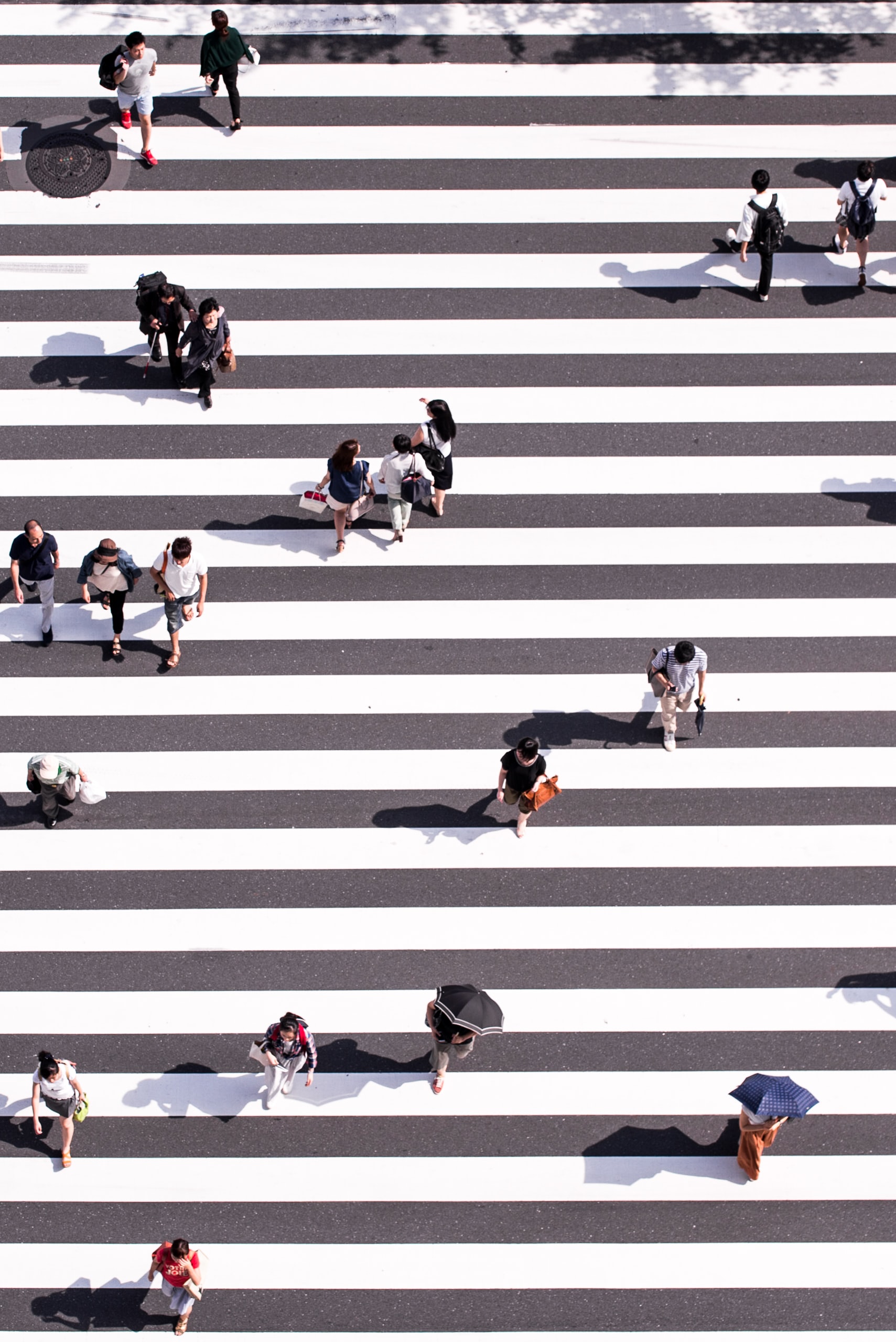 The Walk
Helps for modeling our lives after Jesus Christ
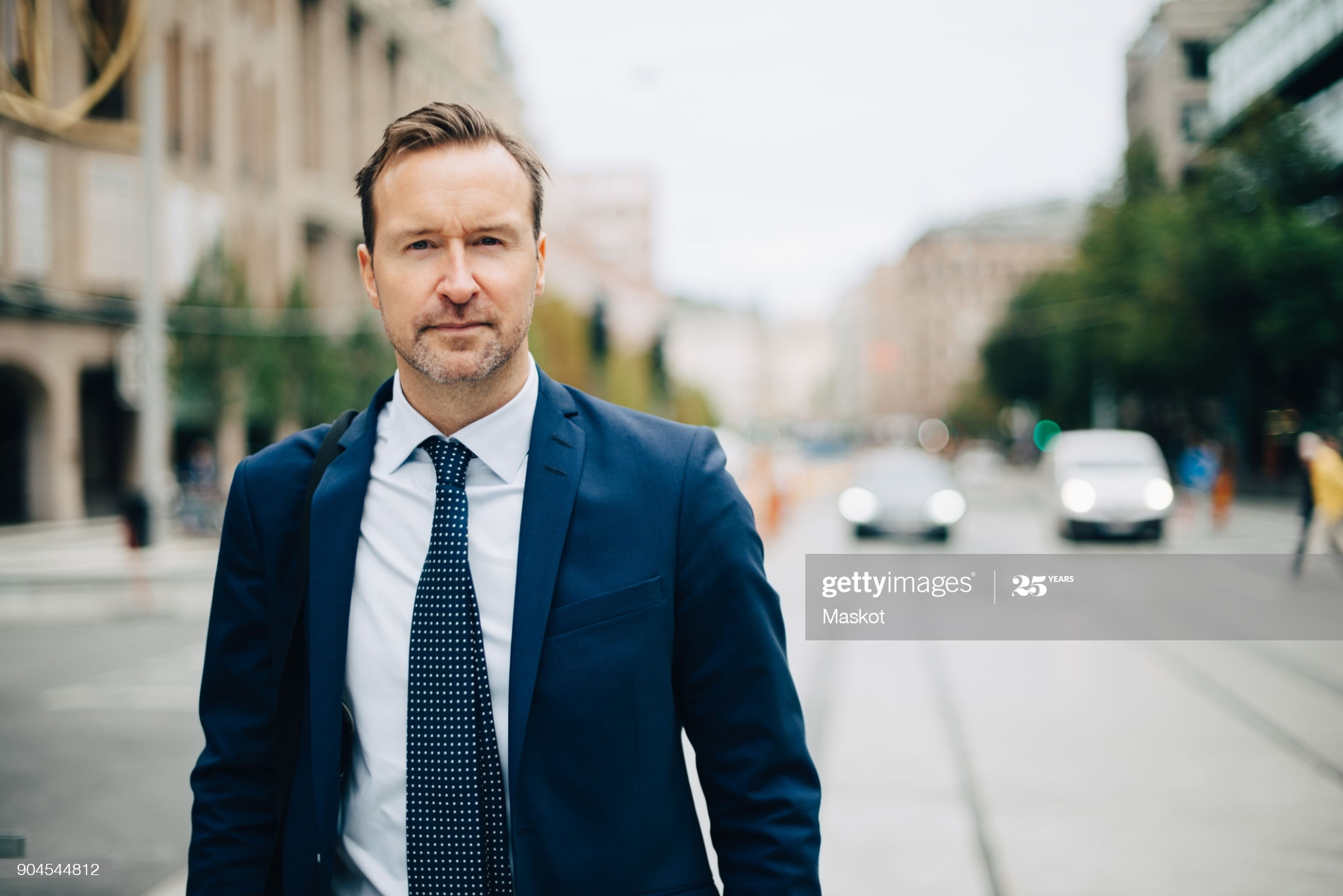 Wherever We Go
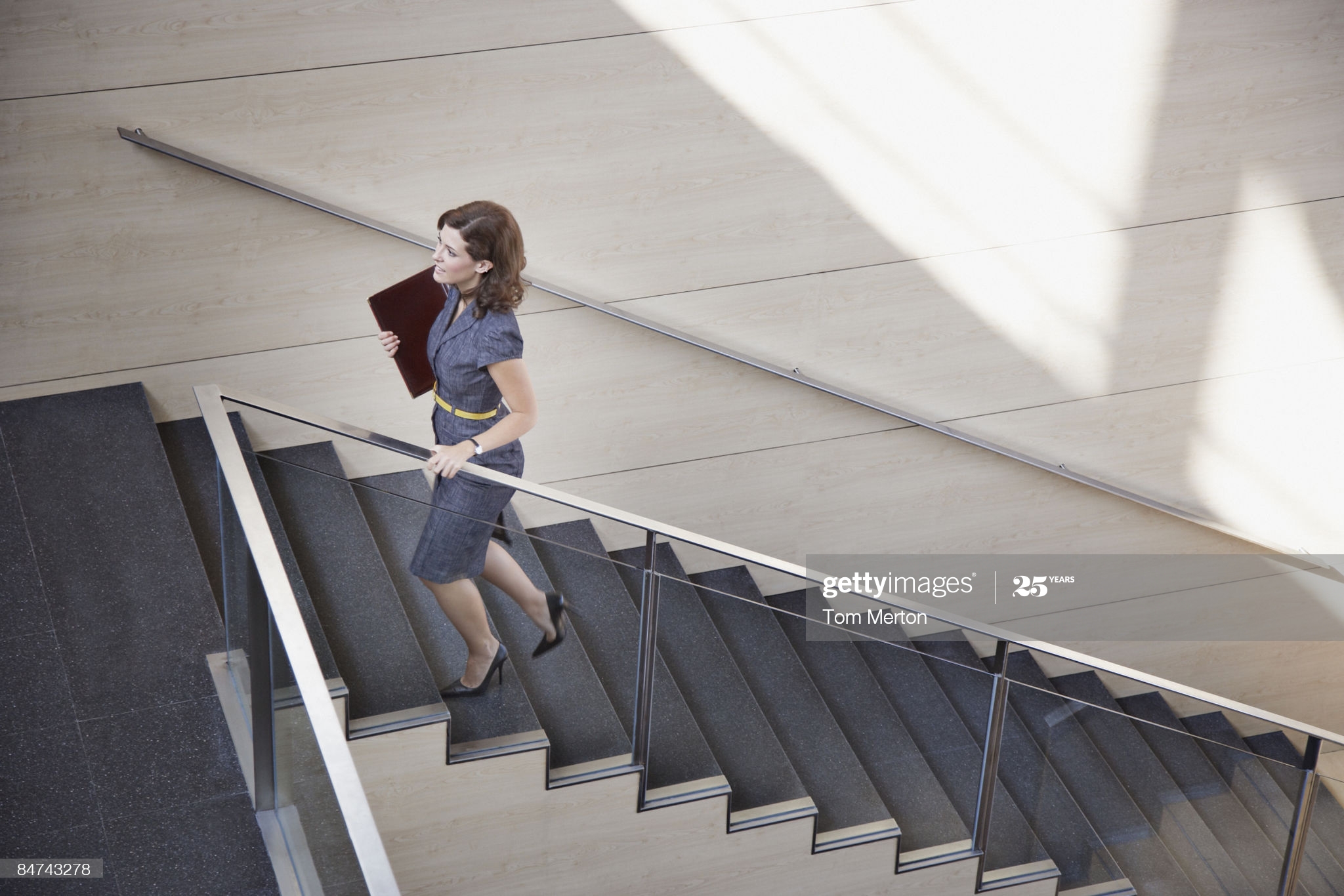 Whatever We Do
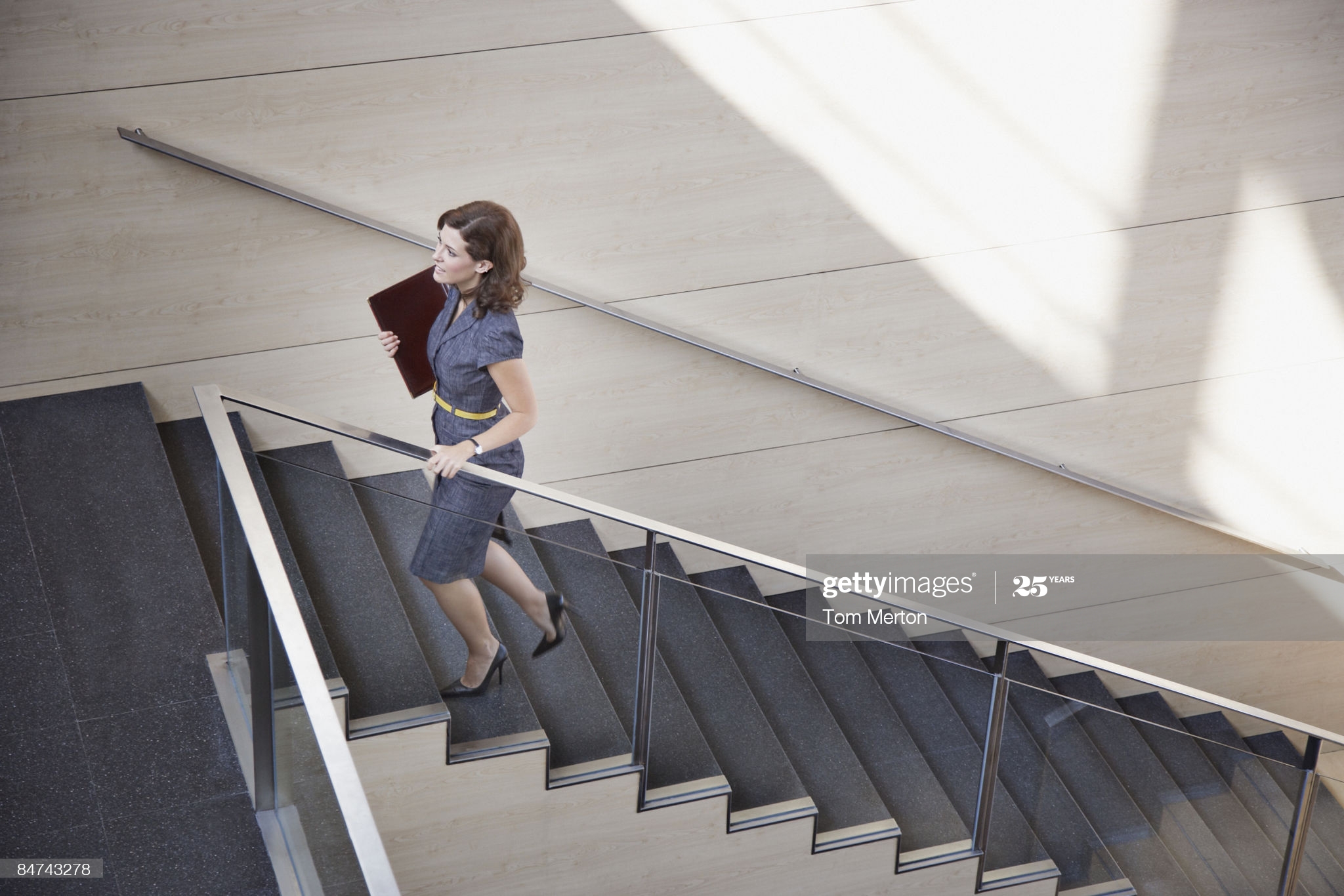 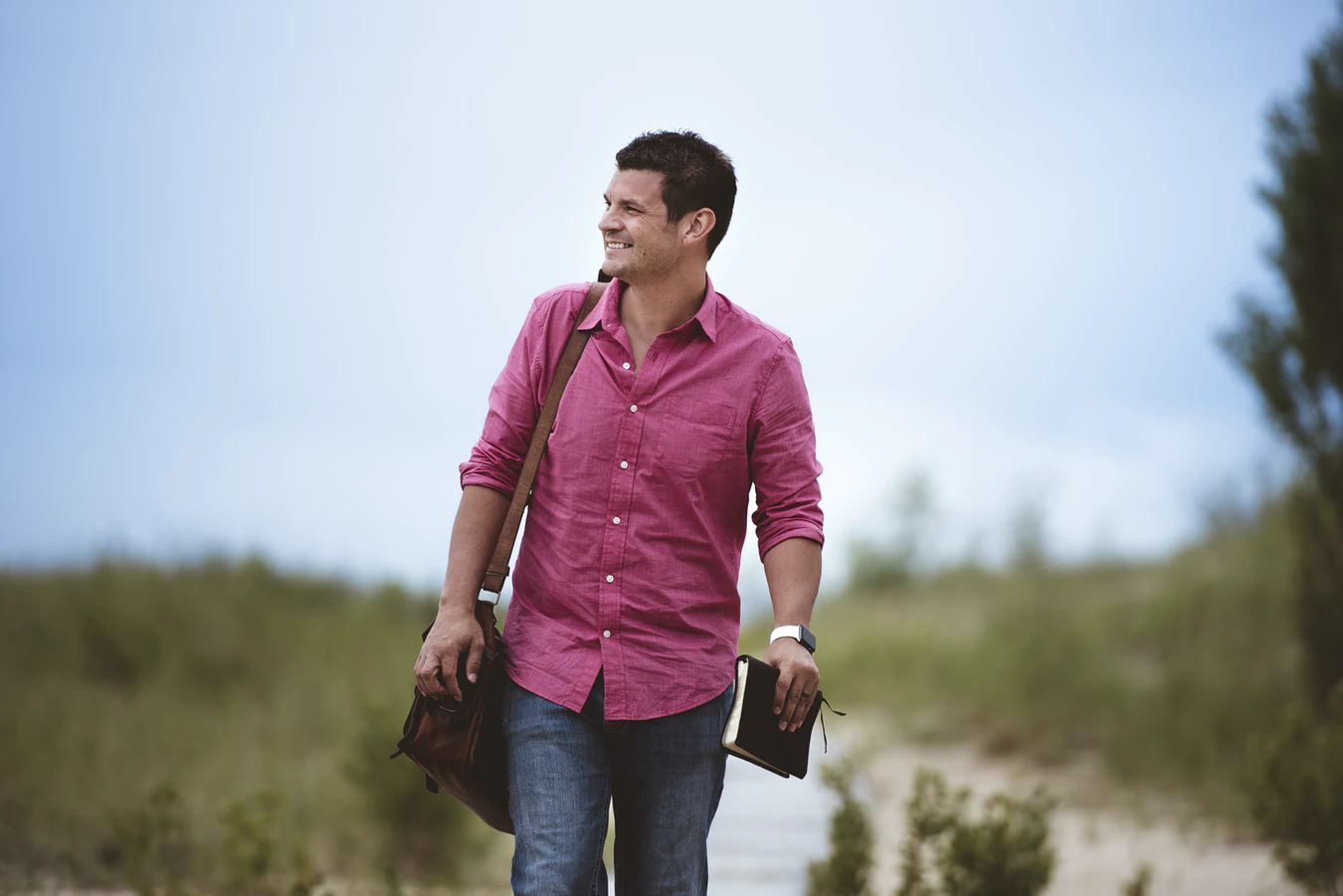 The Lord Wants Us To Be Holy
Holy = Different
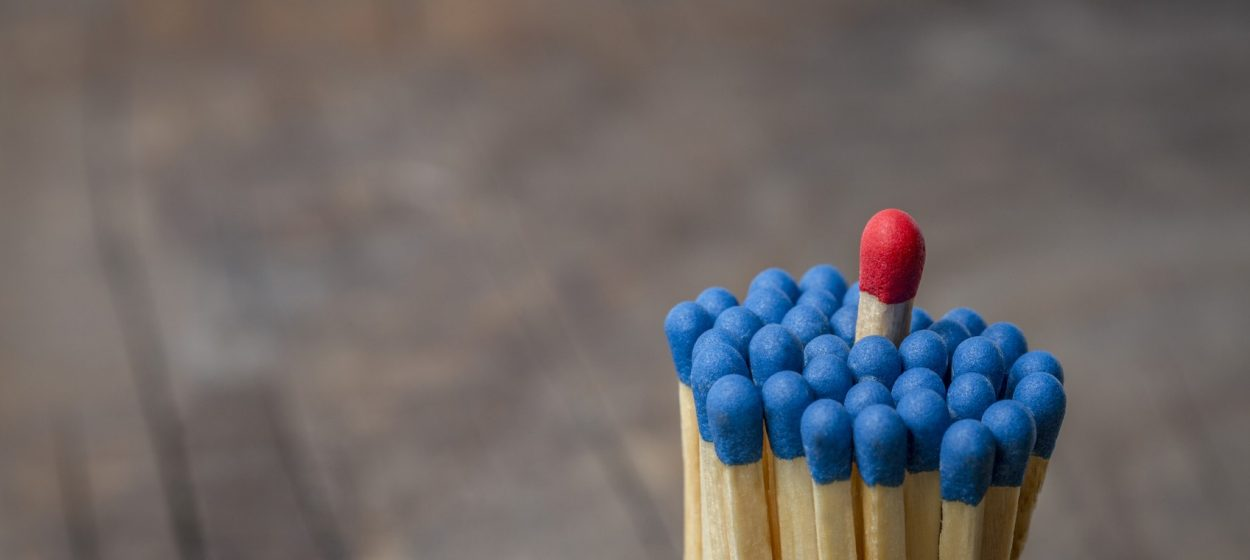 Stand Out As Different
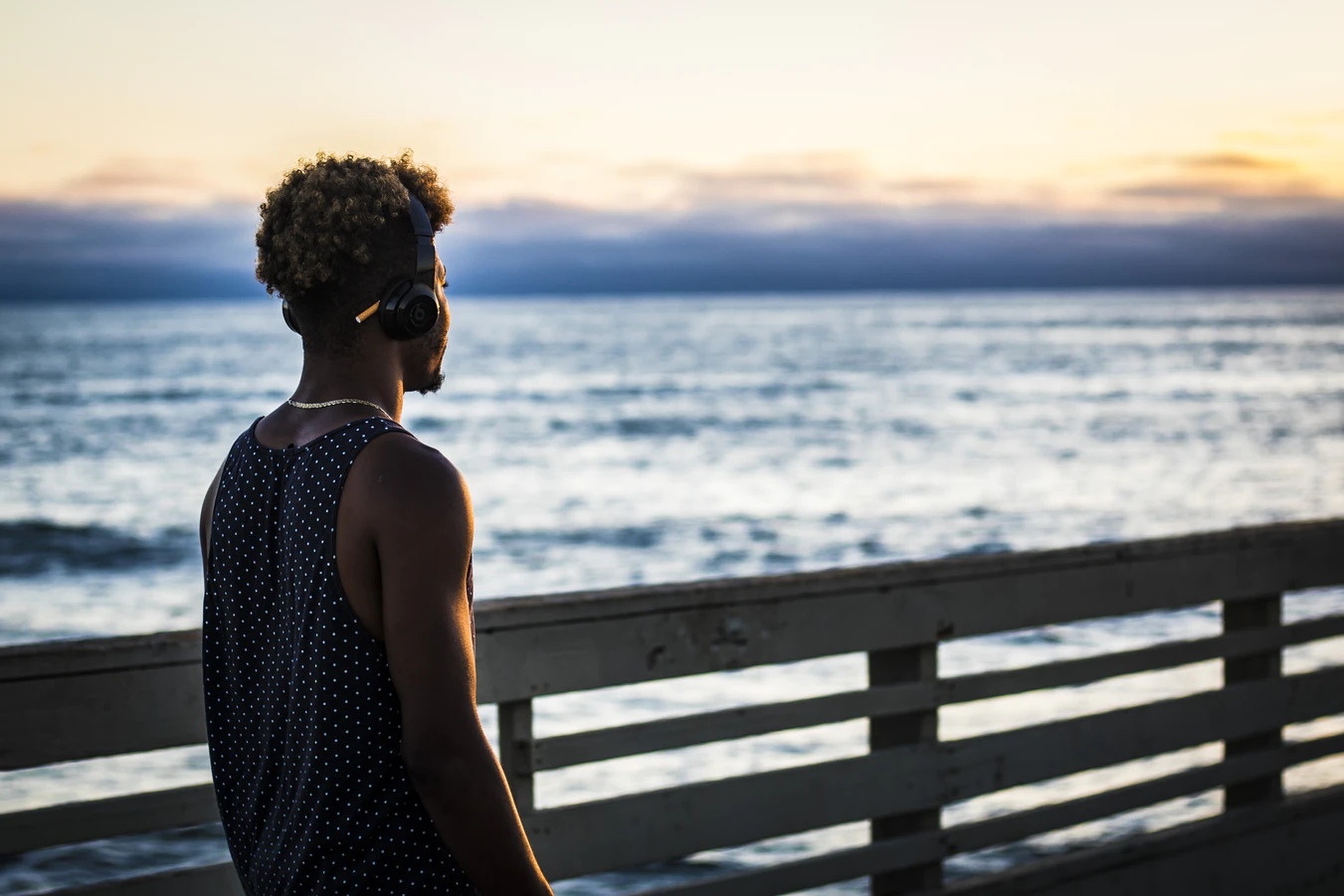 We were buried with Him through baptism into death, 
that just as Christ was raised 
from the dead by the glory of the Father, even so we also should 
walk in newness of life.
Romans 6:4
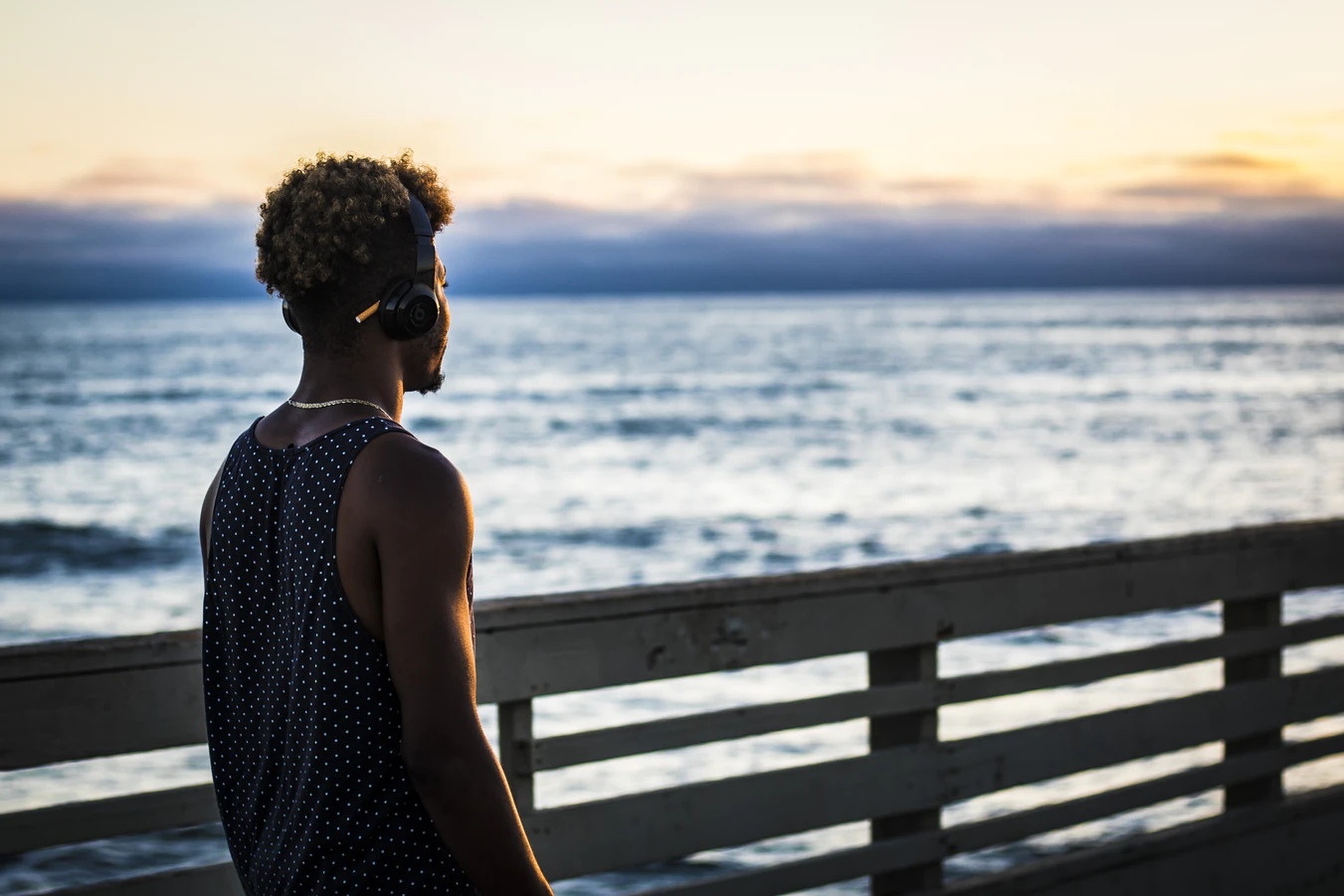 We were buried with Him through baptism into death, 
that just as Christ was raised 
from the dead by the glory of the Father, even so we also should 
walk in newness of life.
Romans 6:4
Living our lives after the model of the Lord Jesus Christ
For God called you to do good, even if it means suffering, 
just as Christ suffered for you. 
He is your example, and you must follow in his steps.
He never sinned, nor ever deceived anyone.
He did not retaliate when he was insulted,
    nor threaten revenge when he suffered.
He left his case in the hands of God, who always judges fairly.
1 Peter 2:21-23
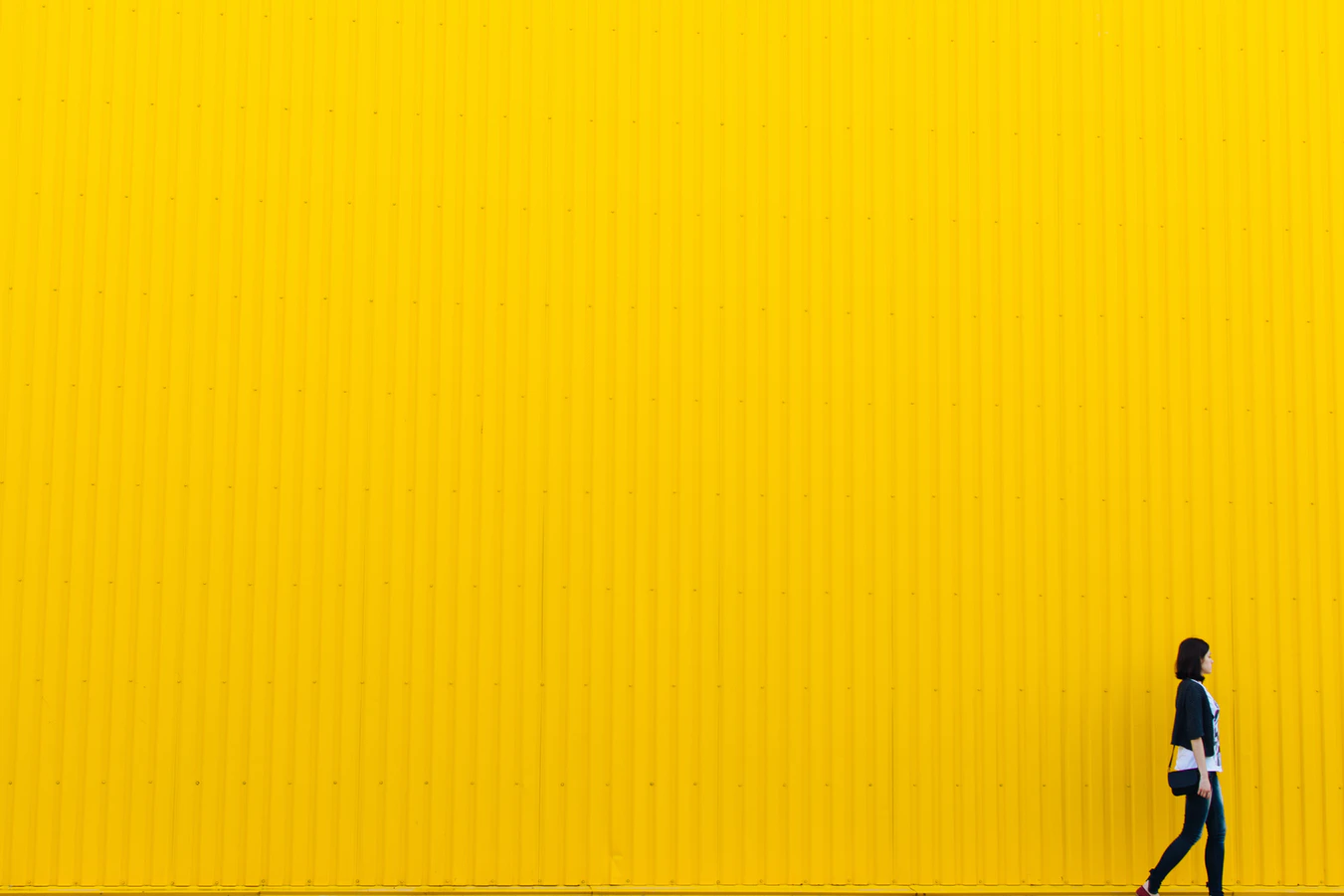 Walk (figuratively) how we live or conduct our behavior.
Thoughts
Words
Actions
[Speaker Notes: Rodion Kutsaev]
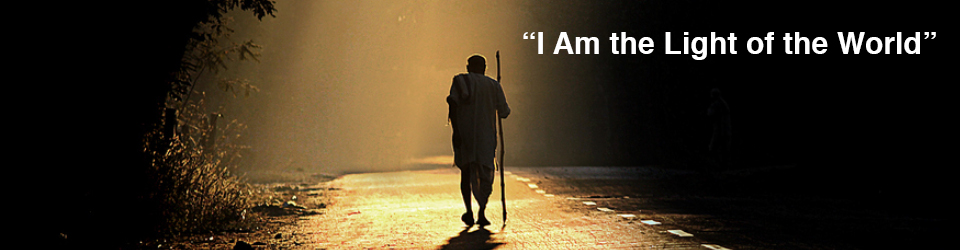 He who follows Me shall not walk in darkness but have the light of life.John 8:12
But is there much difference in behavior betweenChristians & Non-Christians
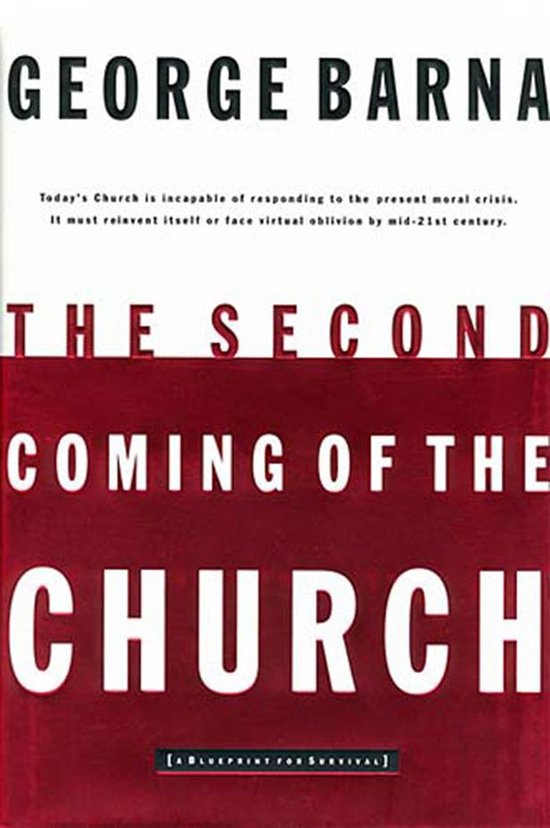 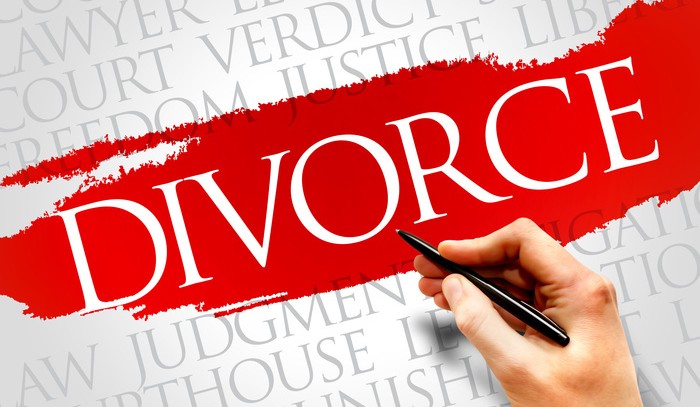 Non-Christians: 
23%
Born Again Christians: 
27%
Gave money to help the poor
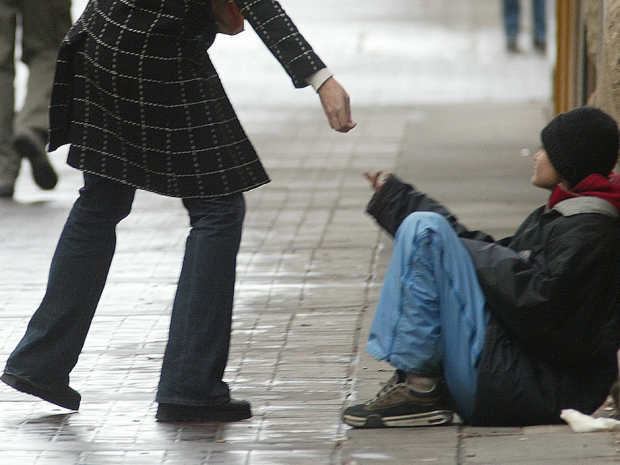 Non-Christians: 
34%
Born Again Christians: 
24%
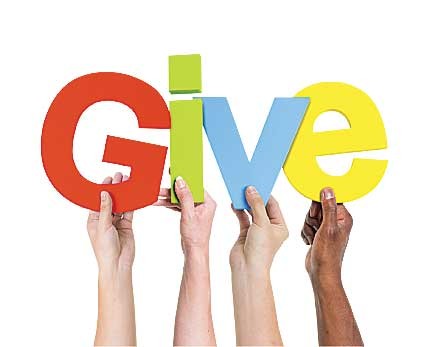 Donated money to 
a nonprofit organization
In the past month
Non-Christians: 
48%
Born Again Christians: 
47%
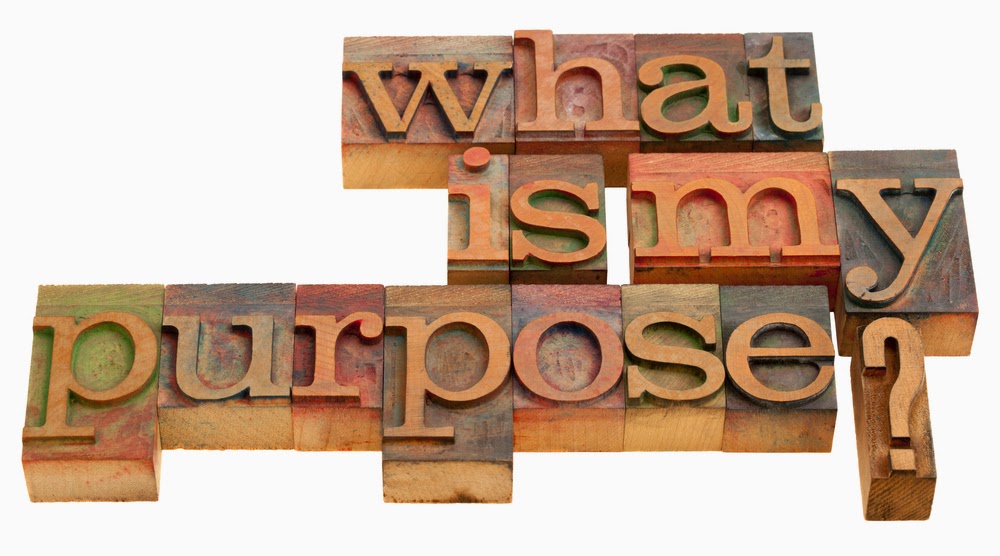 Still trying to figure out 
the purpose of life
Non-Christians: 
47%
Born Again Christians: 
36%
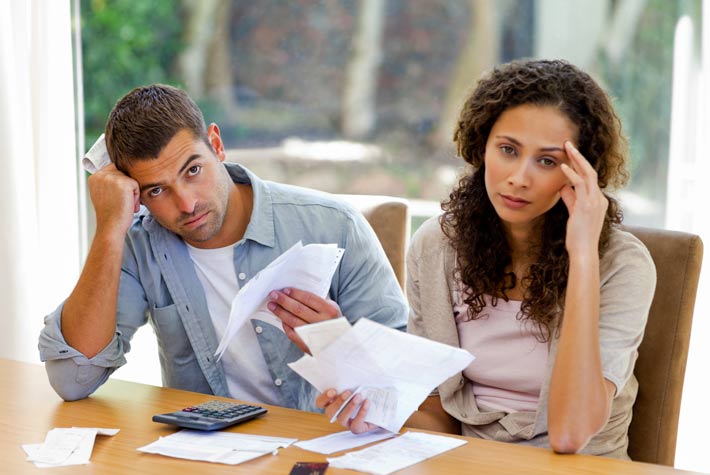 Find it impossible 
to get ahead 
because of financial debt
Non-Christians: 
39%
Born Again Christians: 
33%
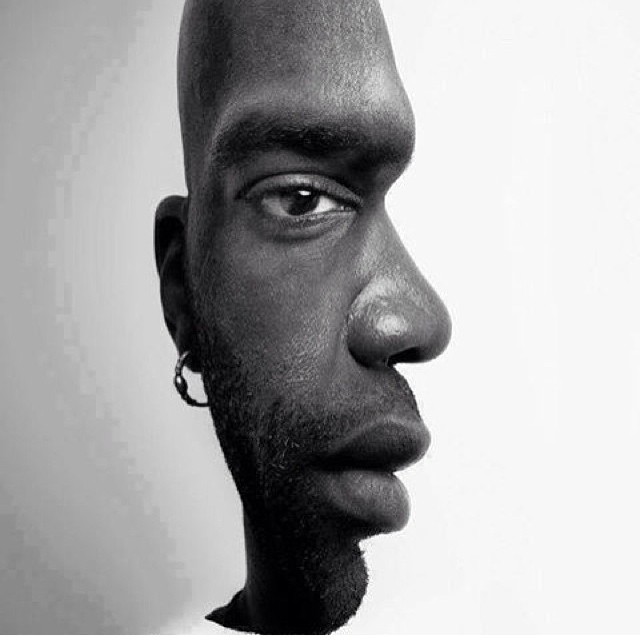 Almost the same No Difference
WHY?
Spiritual Battle
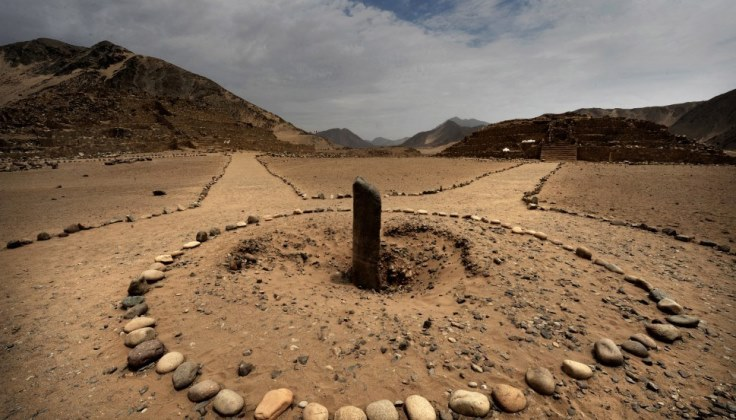 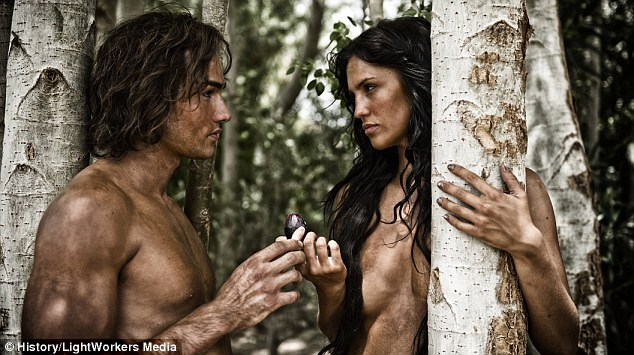 Problems From The Beginning
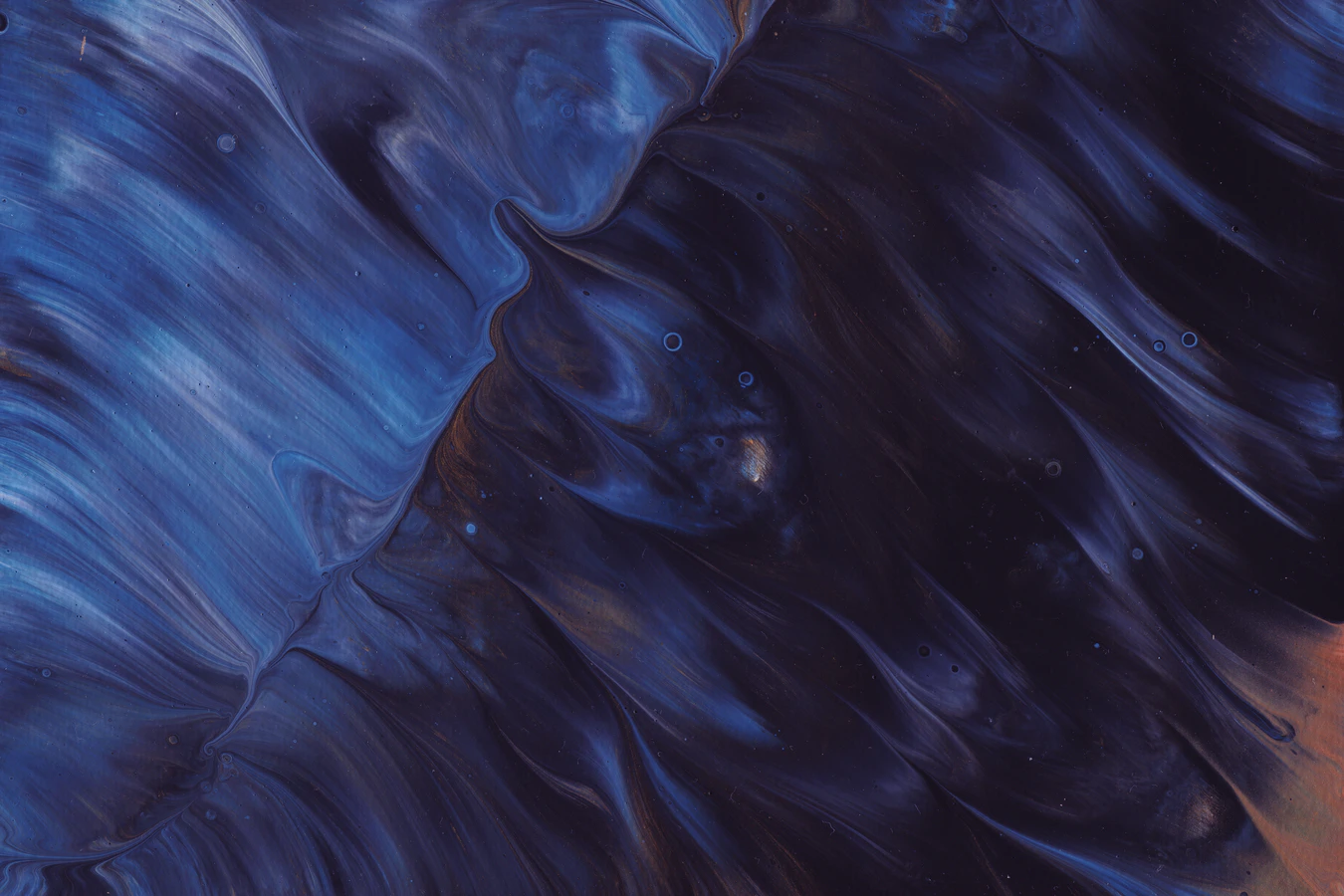 A Response is OftenFeeling Like a Victim
[Speaker Notes: Peter Oxela]
EVERYDAY VICTIM STATEMENTS
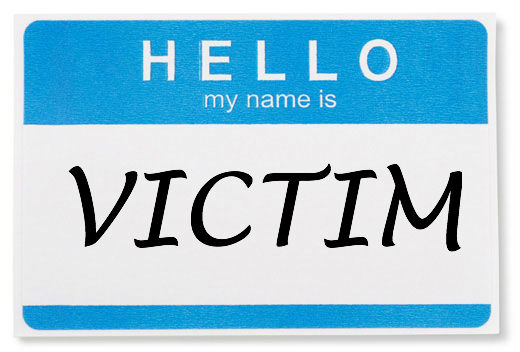 Do these sound familure?
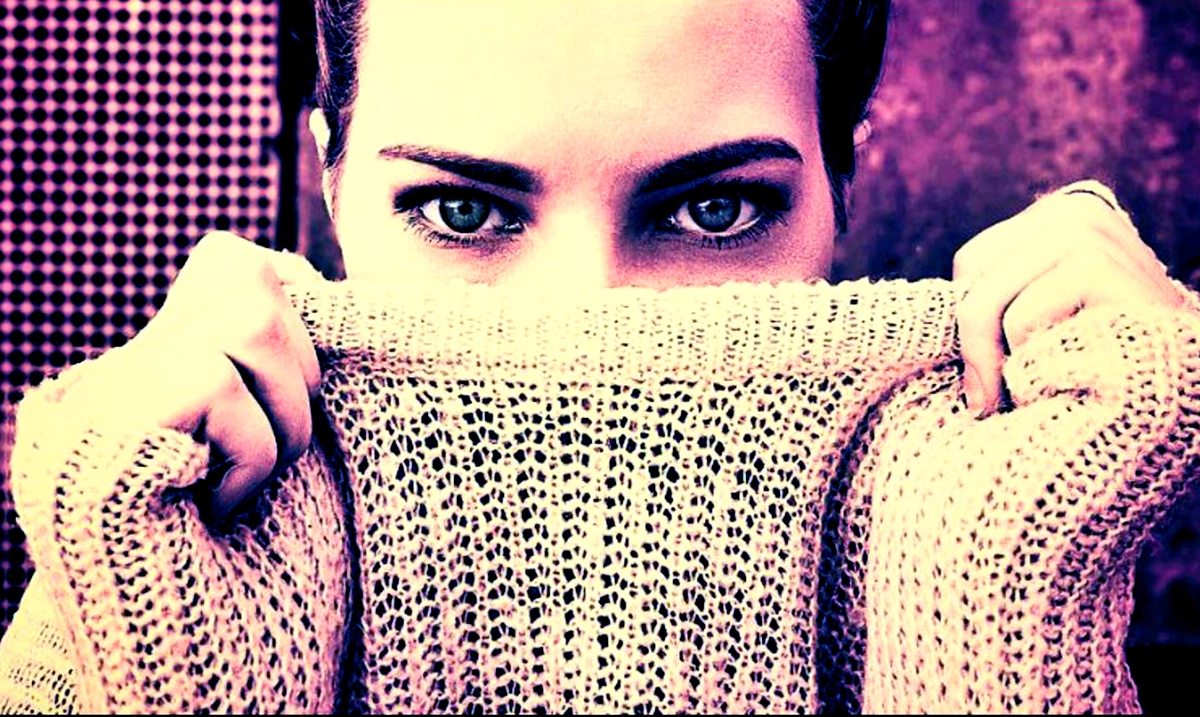 It’s not my fault
I’m sick and tired of ___
Nothing I do makes any difference
Look what you made me do
You hurt my feelings
I want an apology
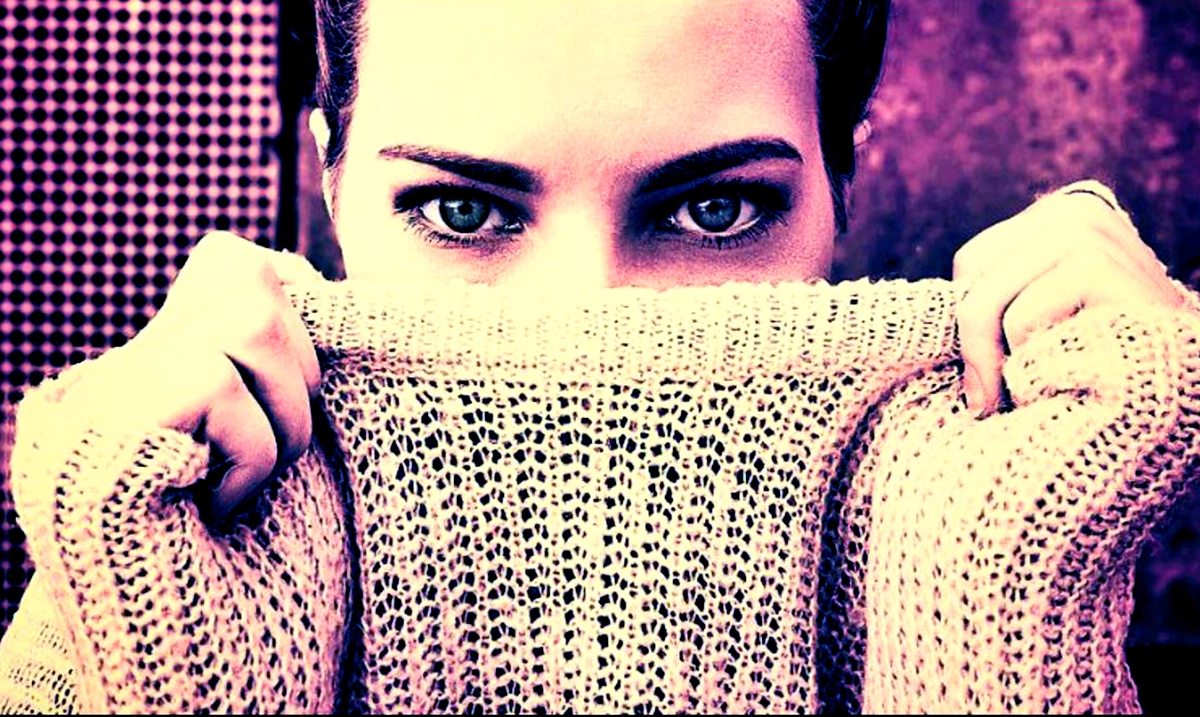 What about me?
I can’t help it that is just the way I am
I’ve done everything I possibly can
You make me so mad (frustrated, angry)
I am late because I hit every red light & was behind a school bus
VICTIM  MENTALITY  -  Produces
Situations at Work
Situations while Driving
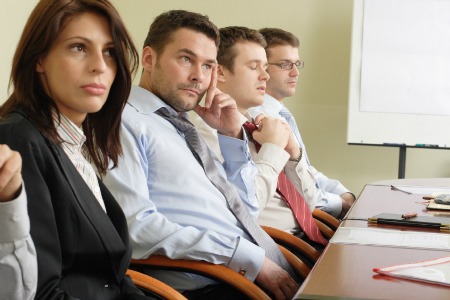 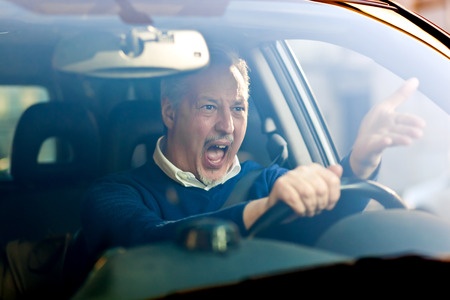 VICTIM
THINING
Situations while Shopping
Situations at Home
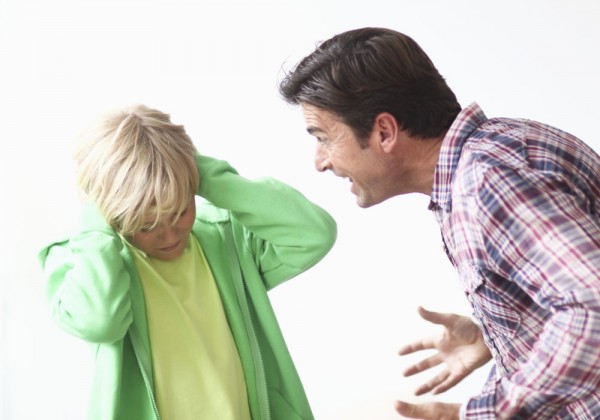 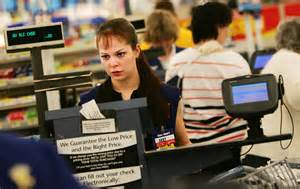 Situations
VICTIM  THINKING – Produces Problems In
Marriage and Relationships
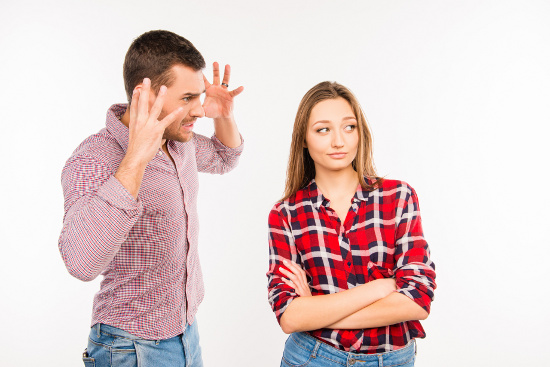 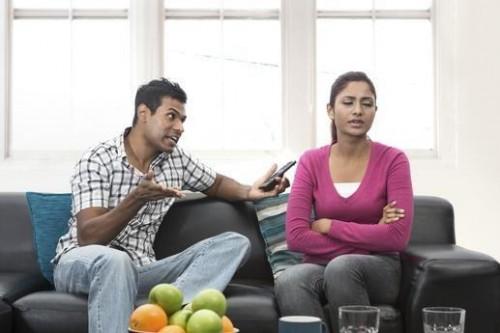 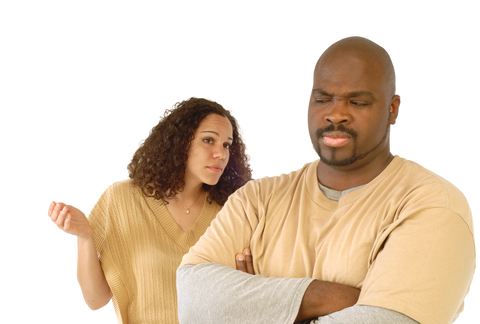 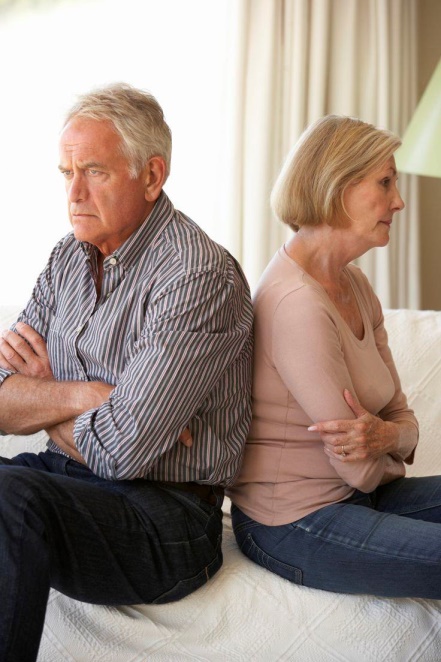 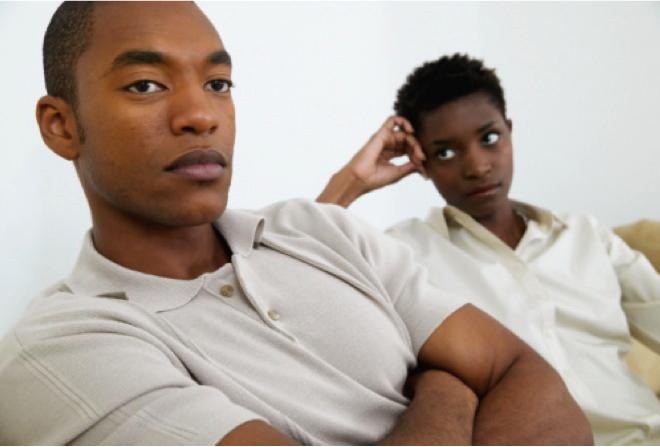 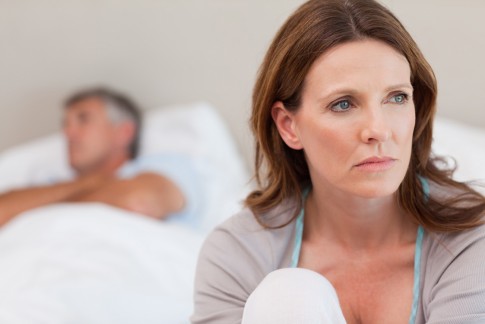 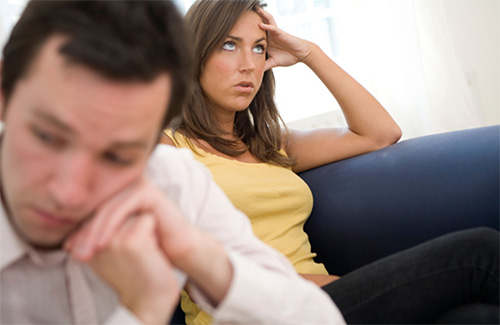 Relationships
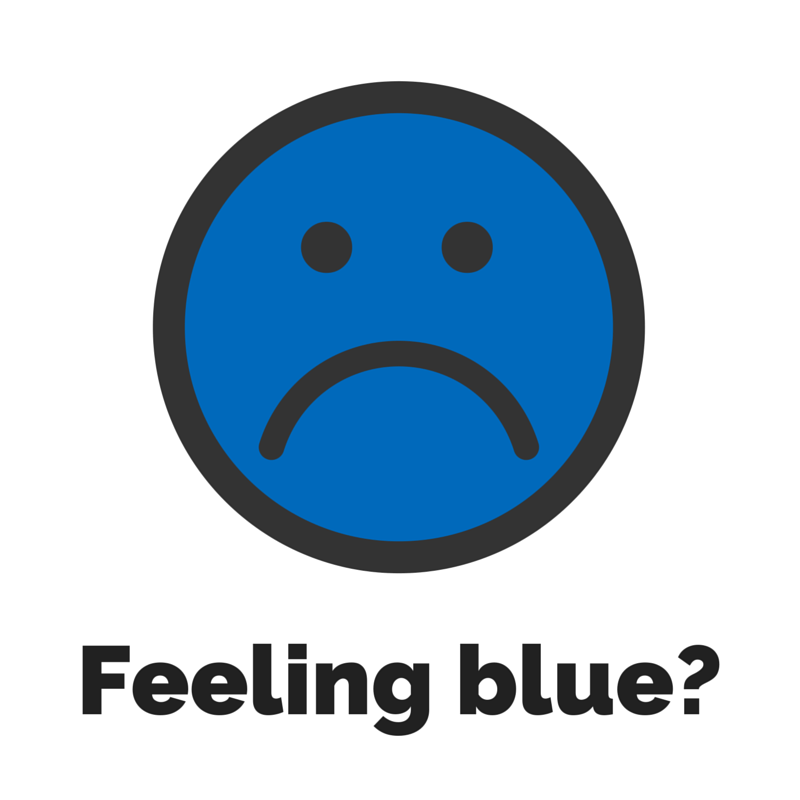 VICTIM  THINKING – Produces the Blues
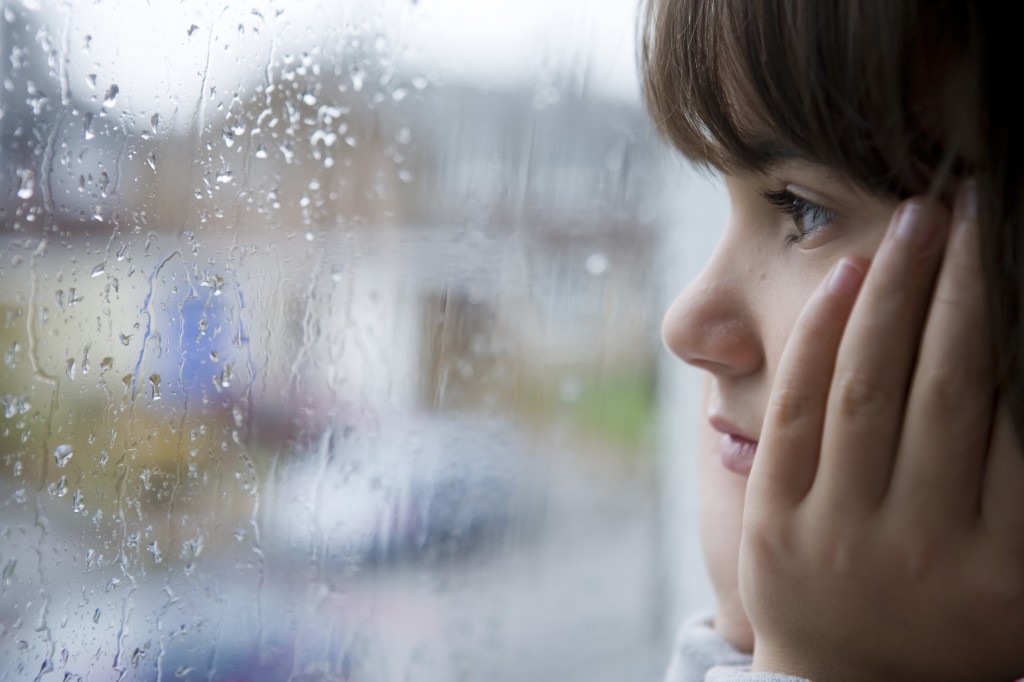 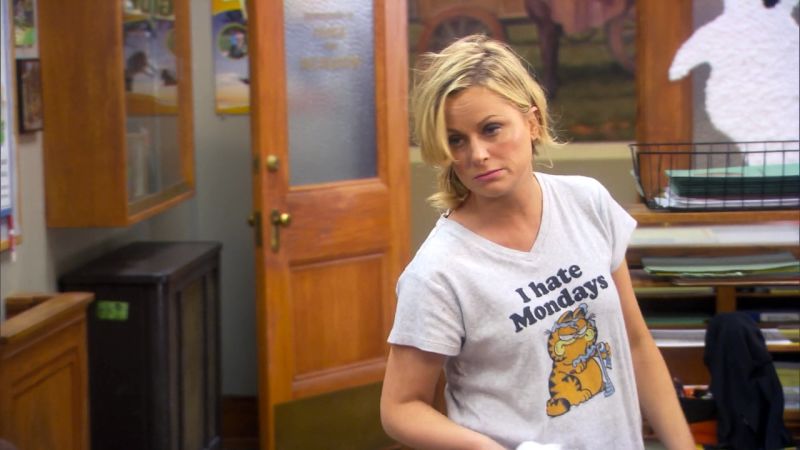 Rainy days and Mondays always…
Controlling Thoughts
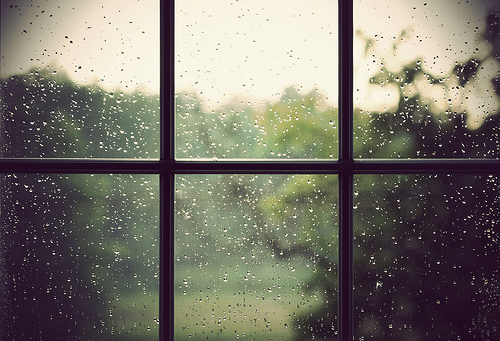 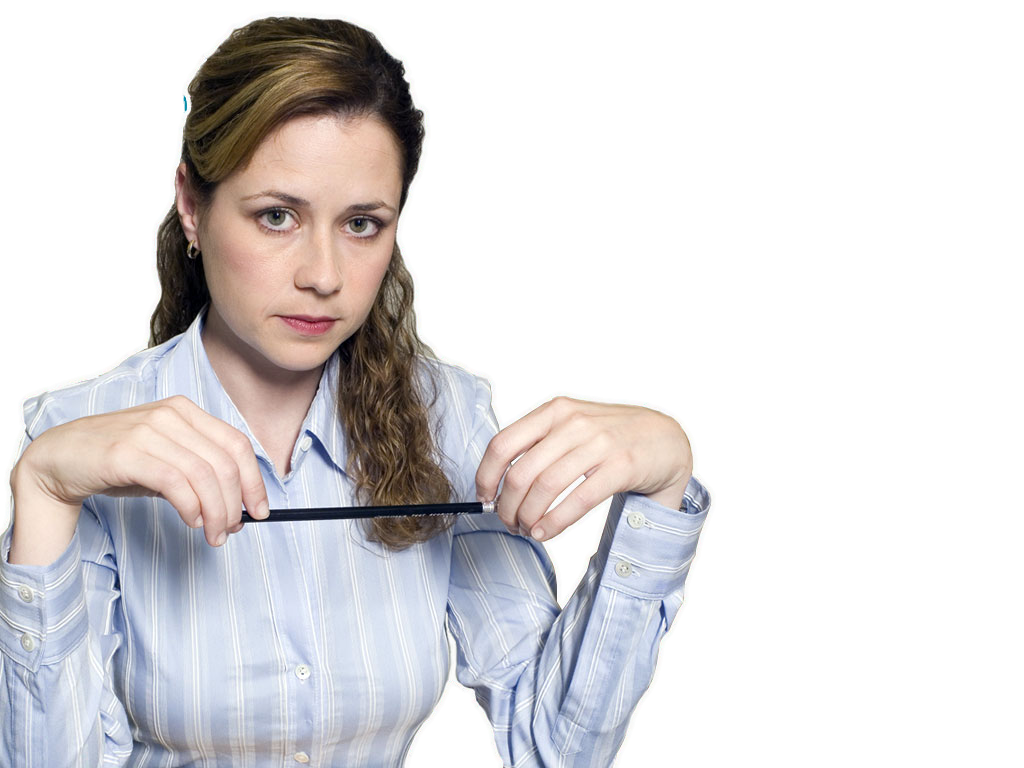 I always feel bad on rainy days
She was a victim to the weather.

Nothing outside of you should control your emotions … that leads to being a victim.
THE VICTIM THINKING
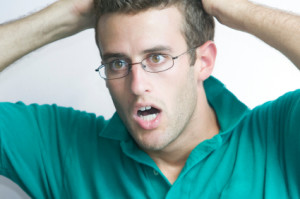 Blame someone else for their problem

Unwilling to take responsibility for actions
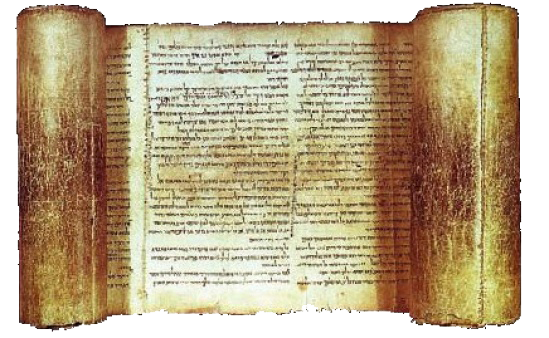 FROM THE BIBLEAdam & Eve
Genesis 3:12-13
The woman whom You gave to be with me, she gave me of the tree, and I ate.”
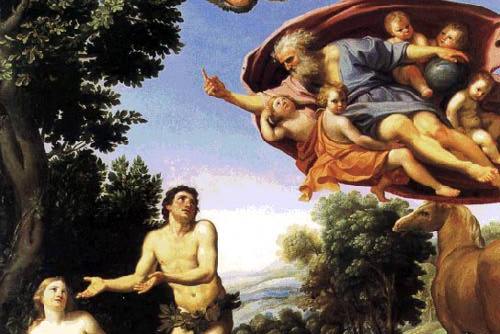 And the Lord God said to the woman, “What is this you have done?”

The woman said, “The serpent deceived me, and I ate.”
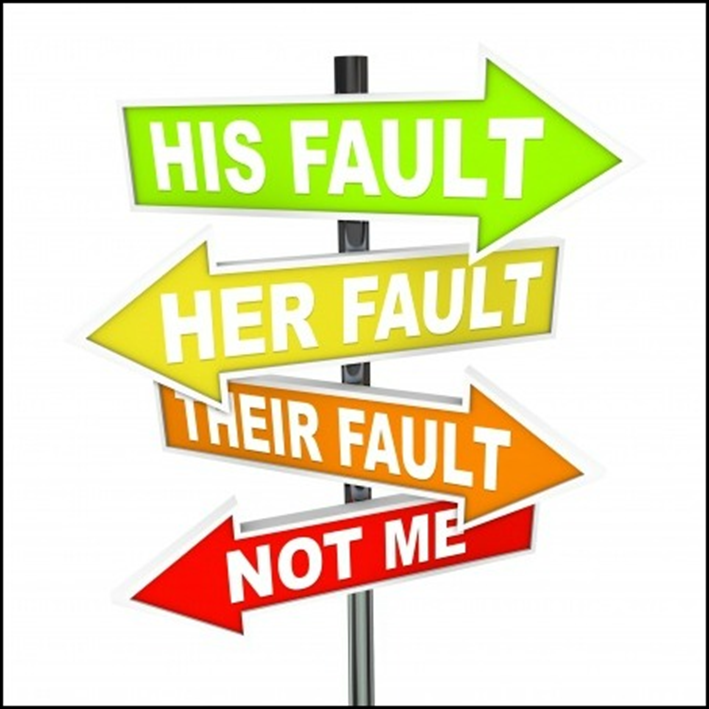 Someone Else Is To Blame
THE VICTIM THINKING
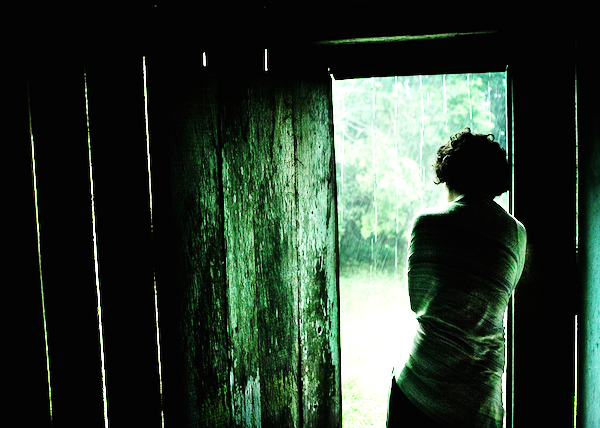 Feel it is right to be emotionally upset

Gain pleasure feeling sorry for themselves
THE VICTIM THINKING
Use the negatives:
“I can’t”       
“I had no choice” 
“Why me?”
“This always happens to me!”
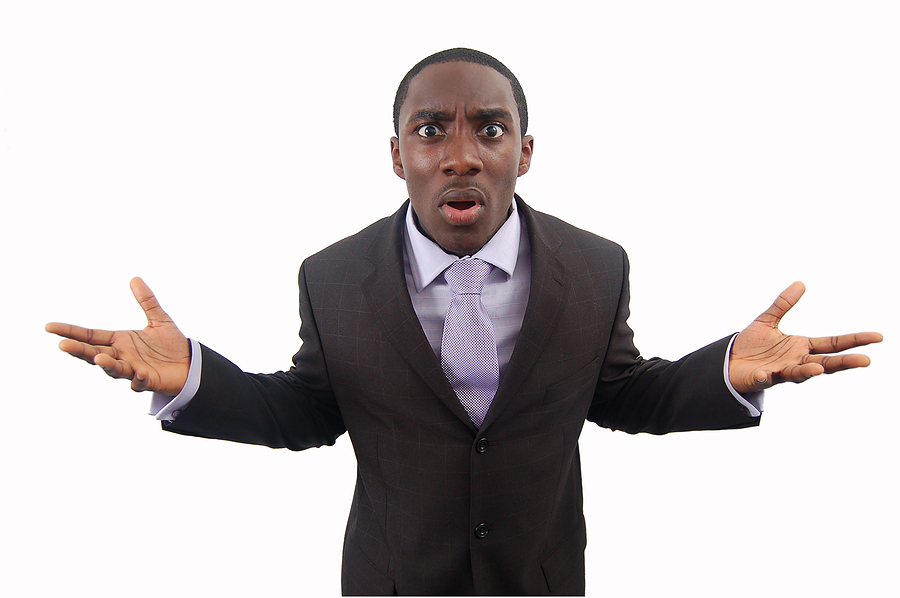 THE VICTIM THINKING-  May Generally Be Feeling
Negative
Self-absorbed
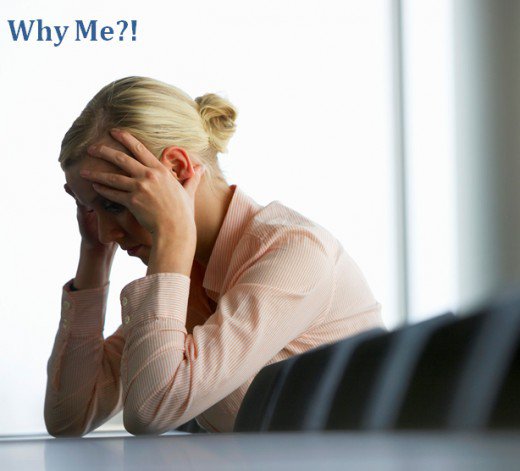 Helpless
Powerless
Entitled
Defensive
Stubborn
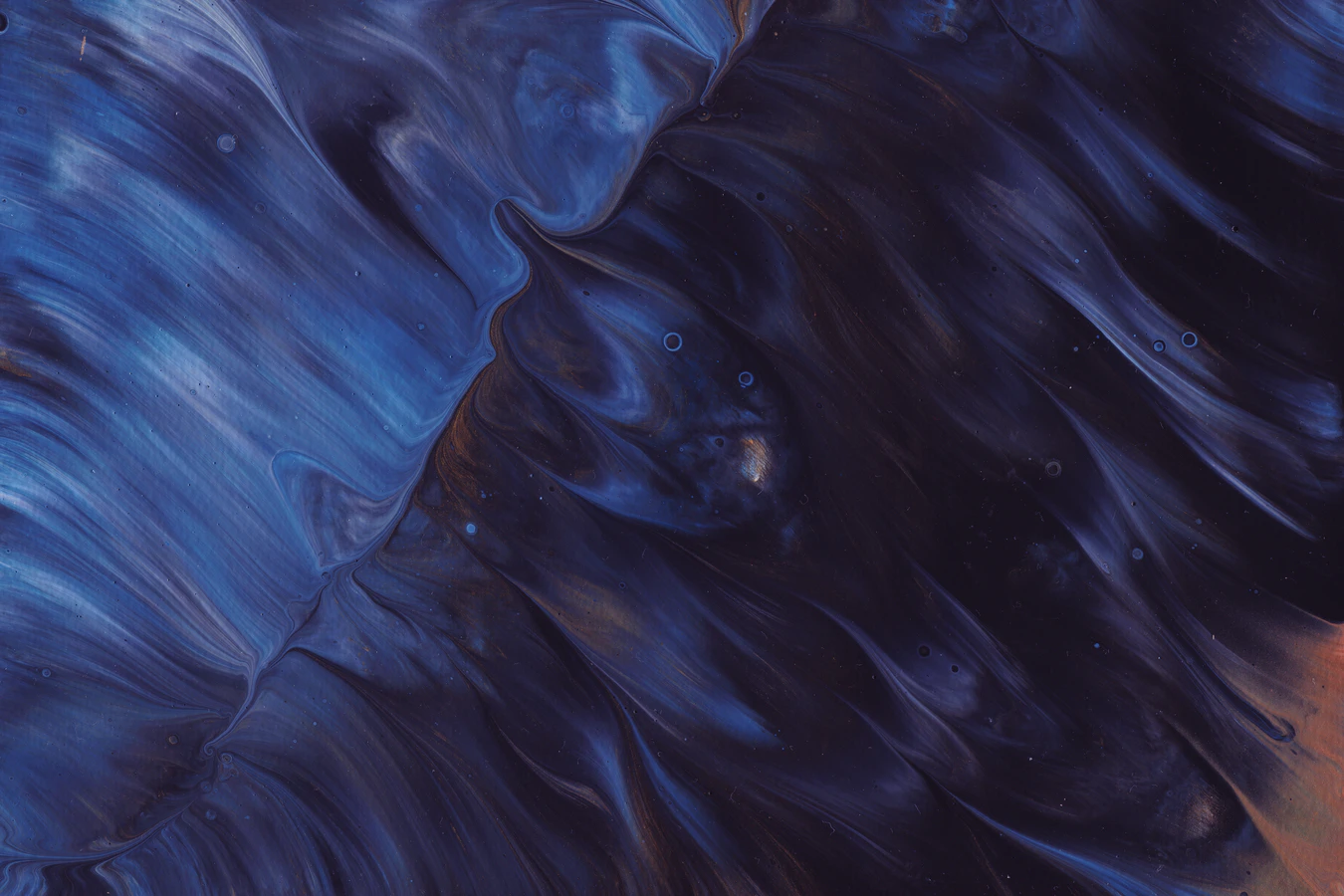 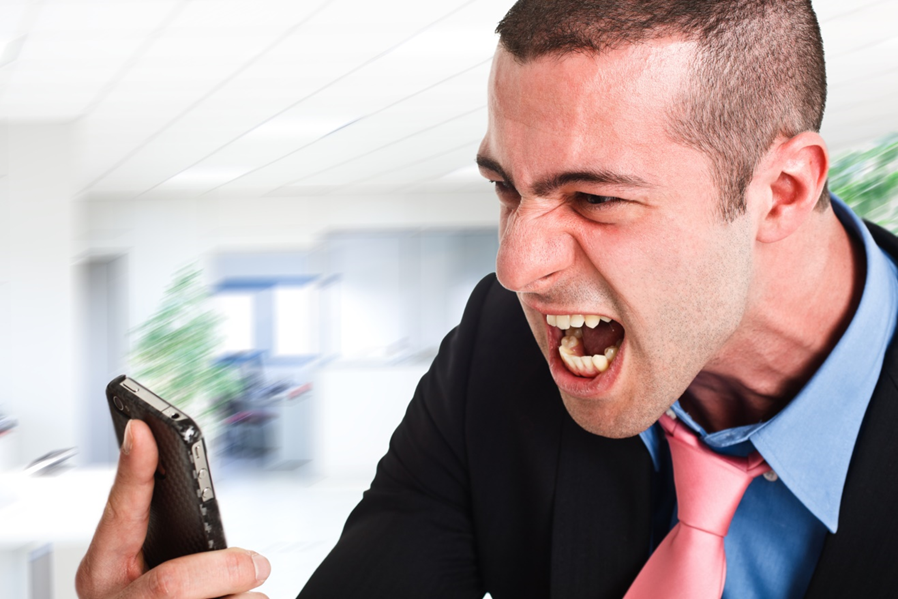 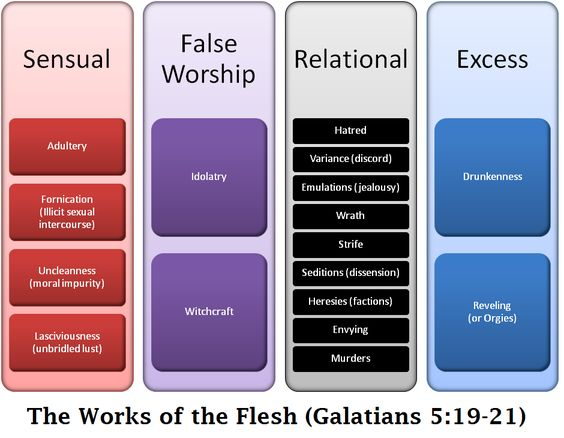 The Works of the Flesh (Galatians 5:19-21)
Sexual Sins

Religious Sins

Attitude Sins

Social Sins
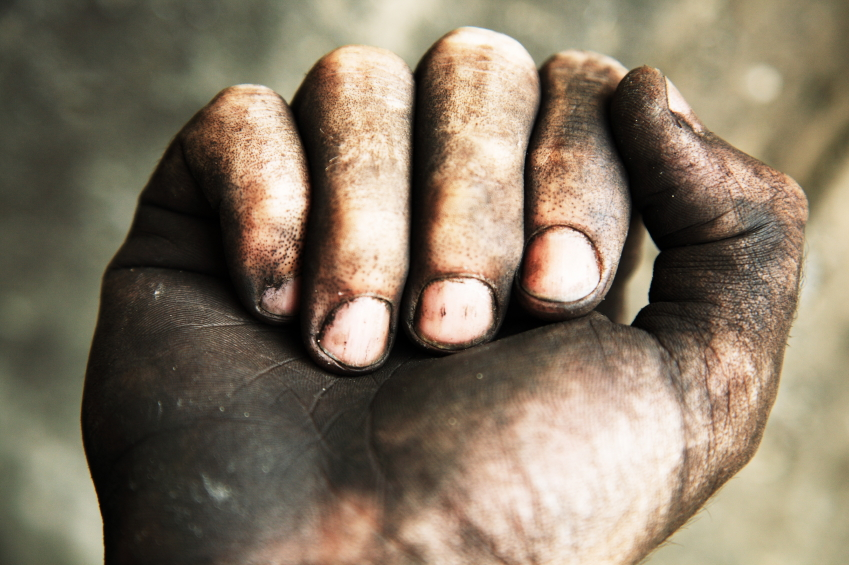 Attitude Sins (Galatians 5:20-21) New Life Version
…hating, fighting, being jealous, being angry, arguing, 
dividing into little groups and thinking the other groups are wrong, 
false teaching,  wanting something someone else has…
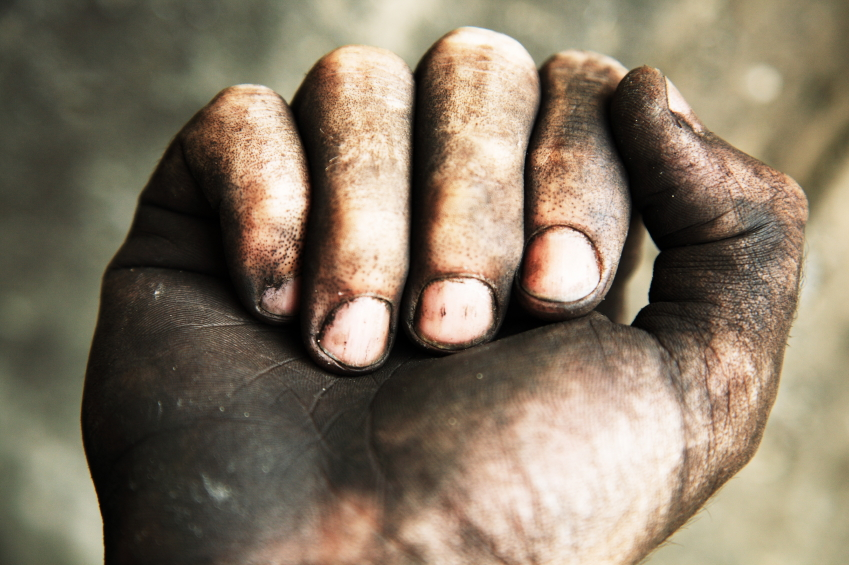 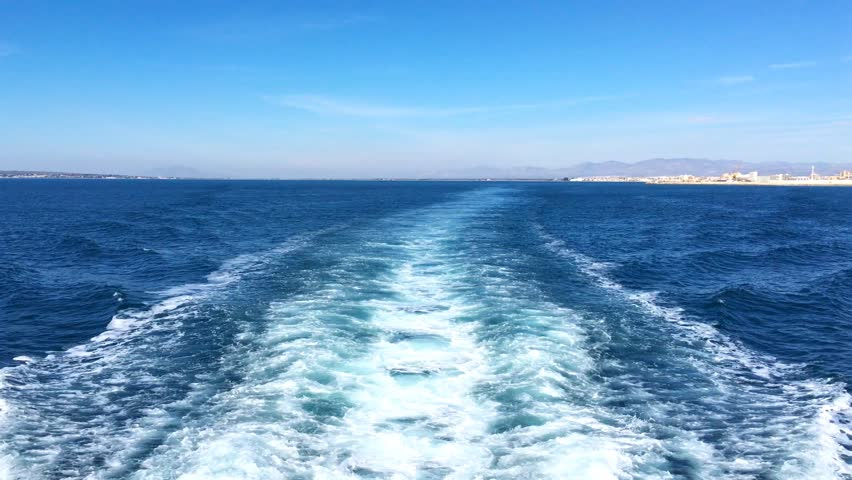 The Wake of Damage
FROM THE BIBLEAn Example of Victim Thinking & Its Results
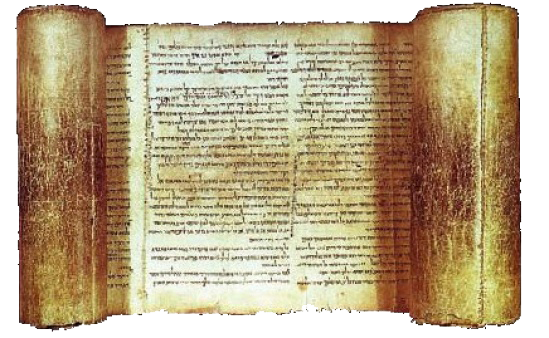 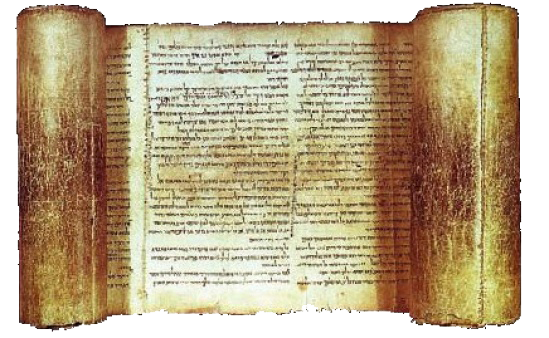 FROM THE BIBLEKing Saul
1 Samuel 18:7,9
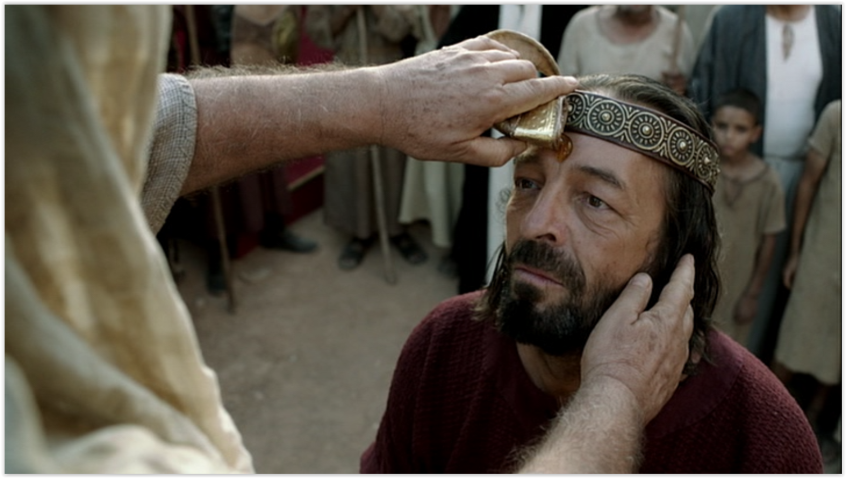 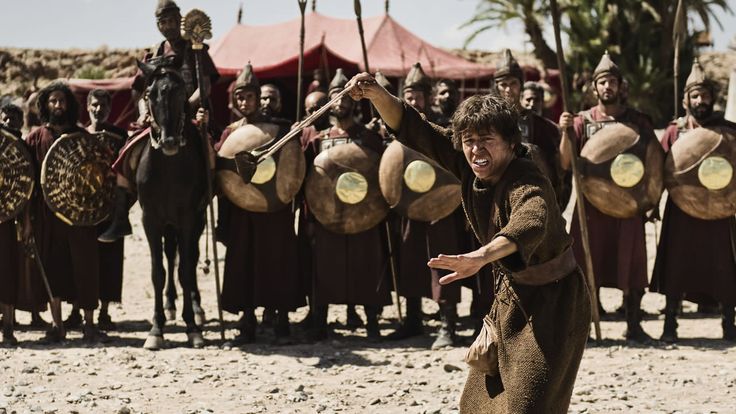 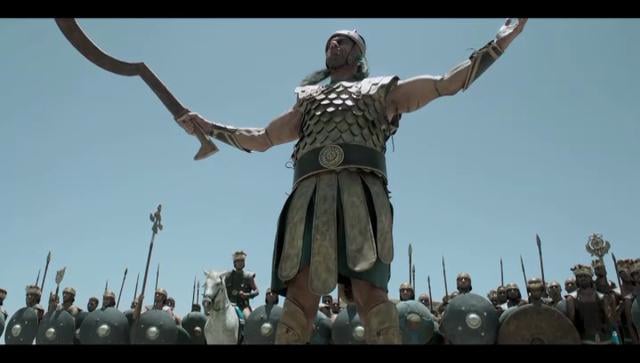 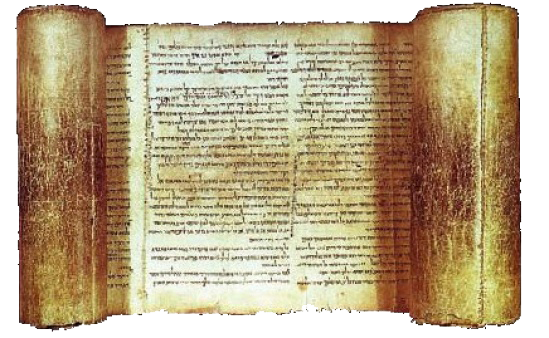 FROM THE BIBLEKing Saul
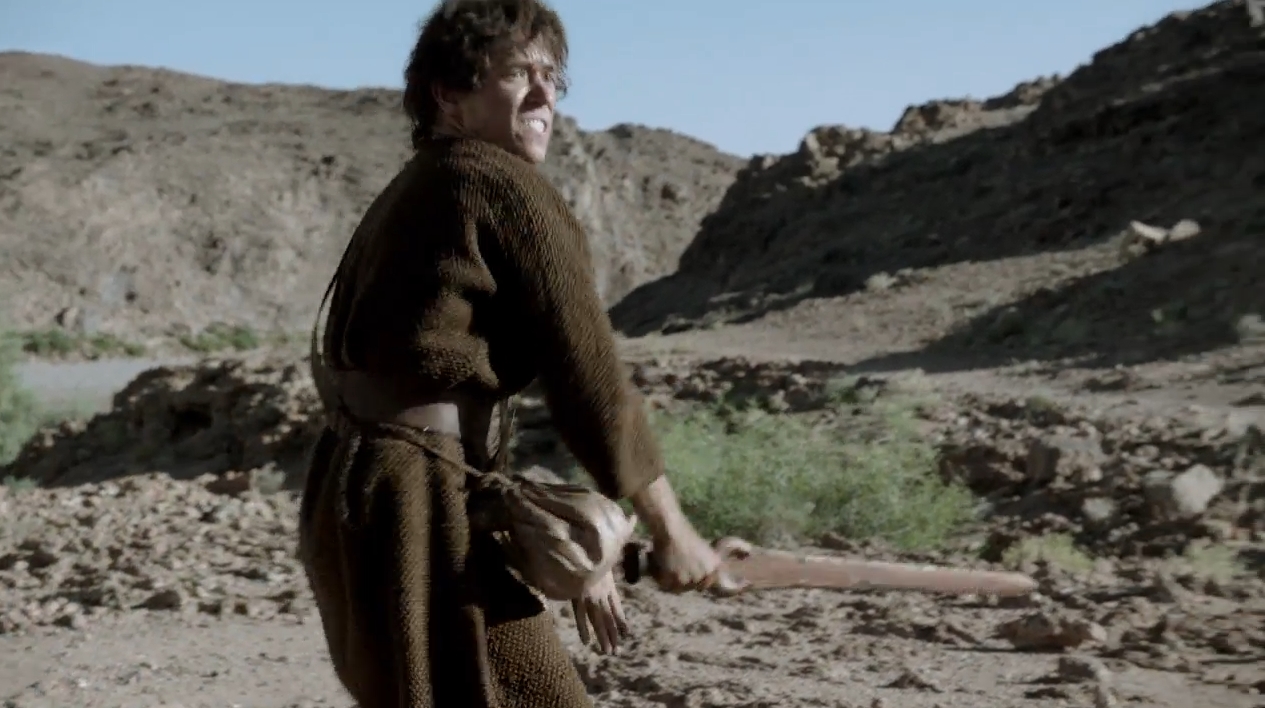 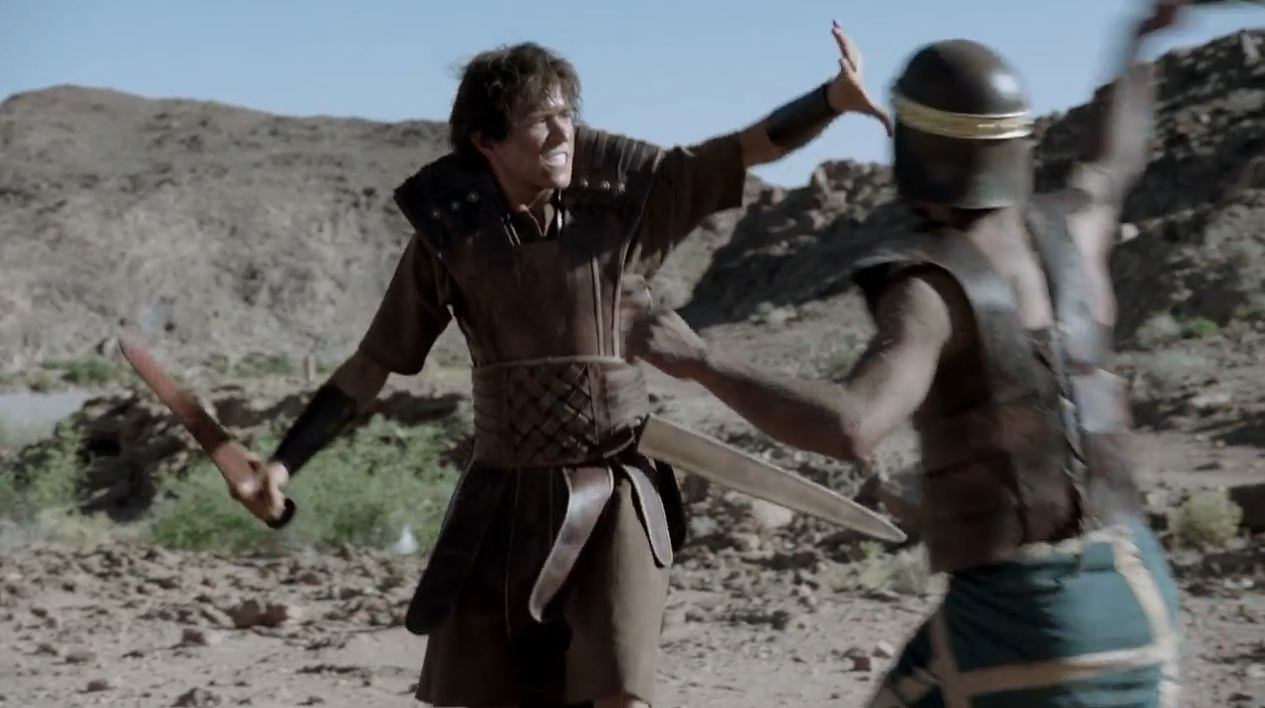 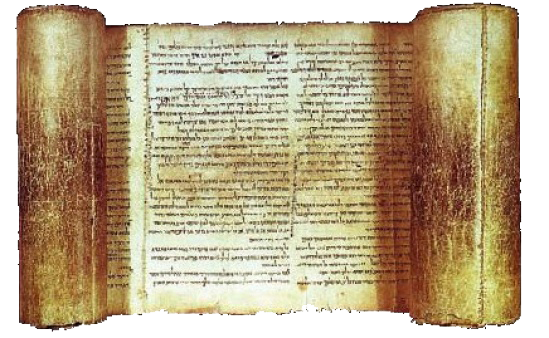 FROM THE BIBLEKing Saul
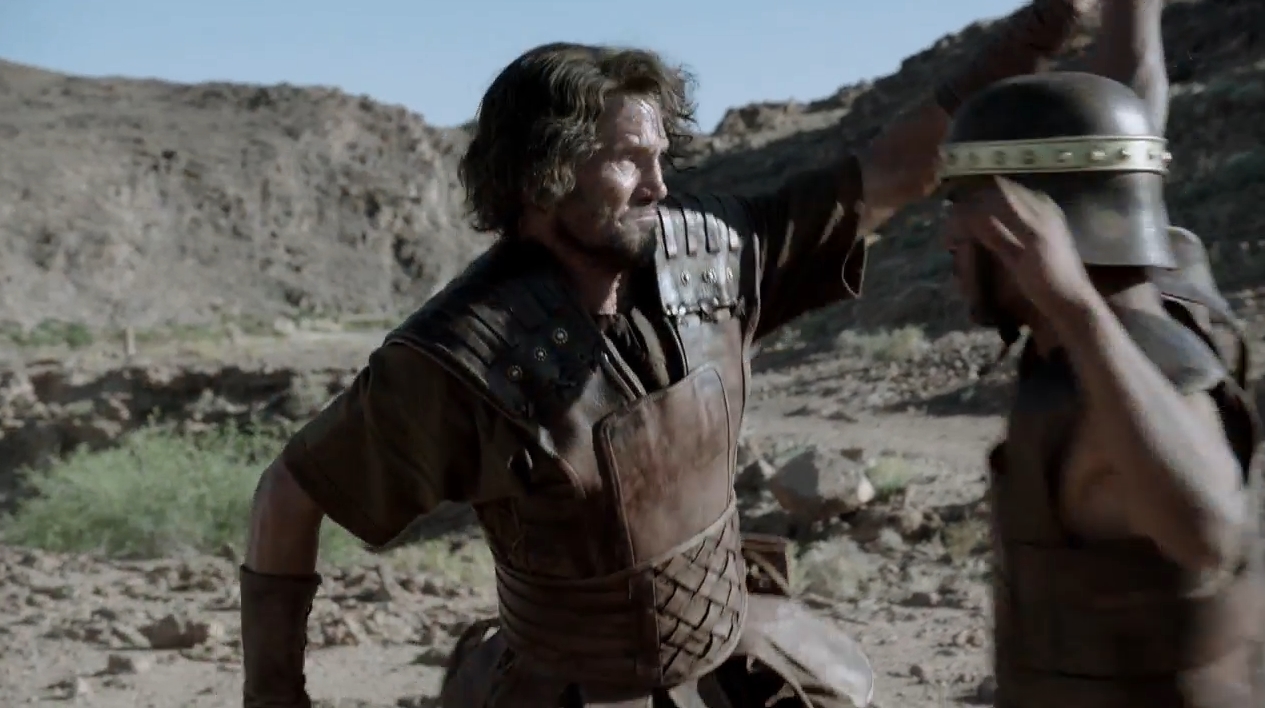 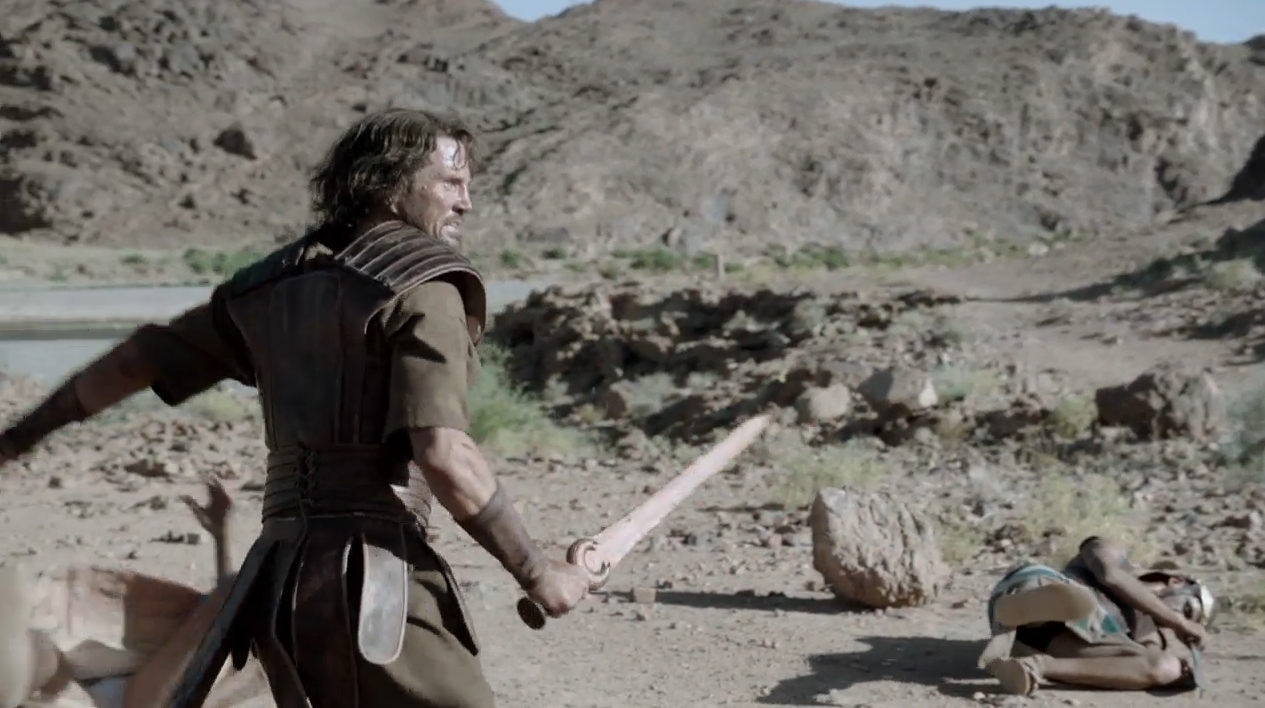 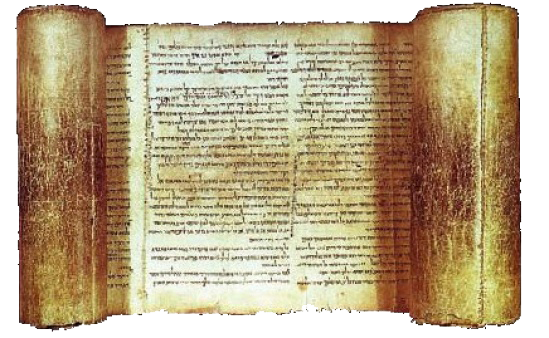 FROM THE BIBLEKing Saul
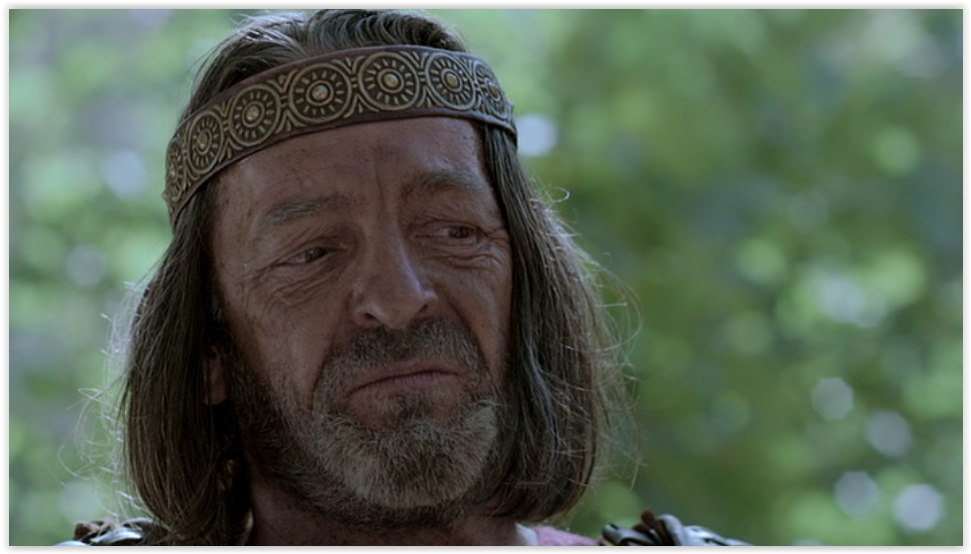 1 Samuel 9-31
Saul has killed his thousands,and David his ten thousands!
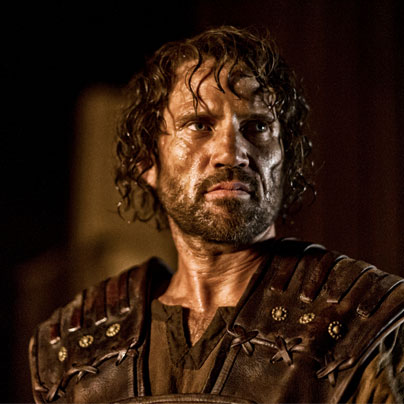 So from that time on Saul kept a jealous eye on David.
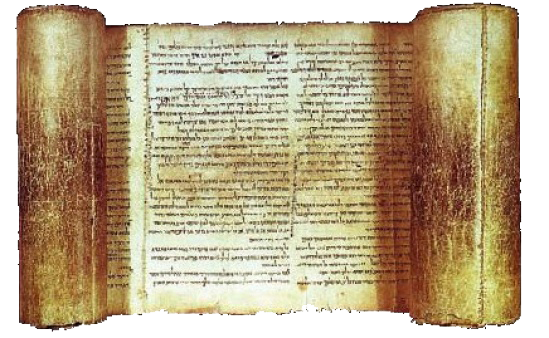 FROM THE BIBLEKing Saul
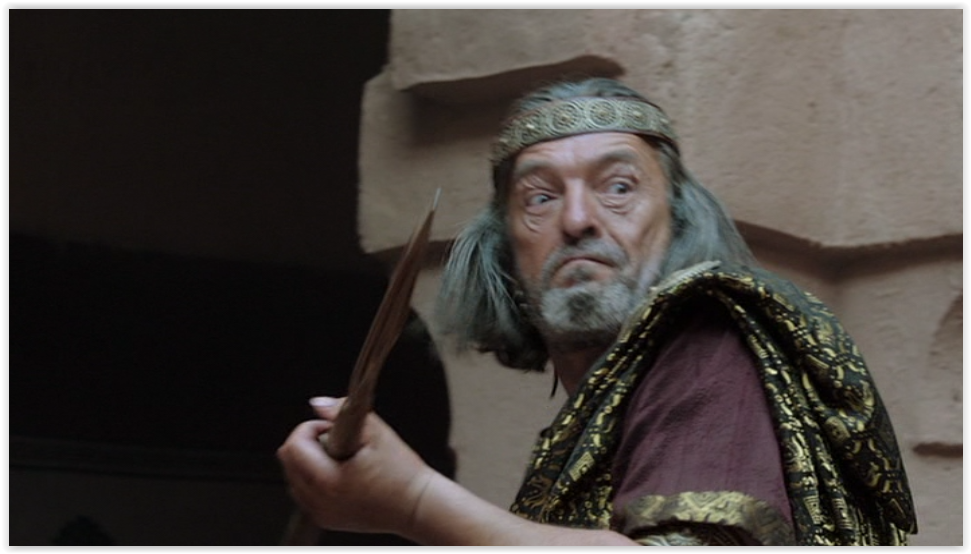 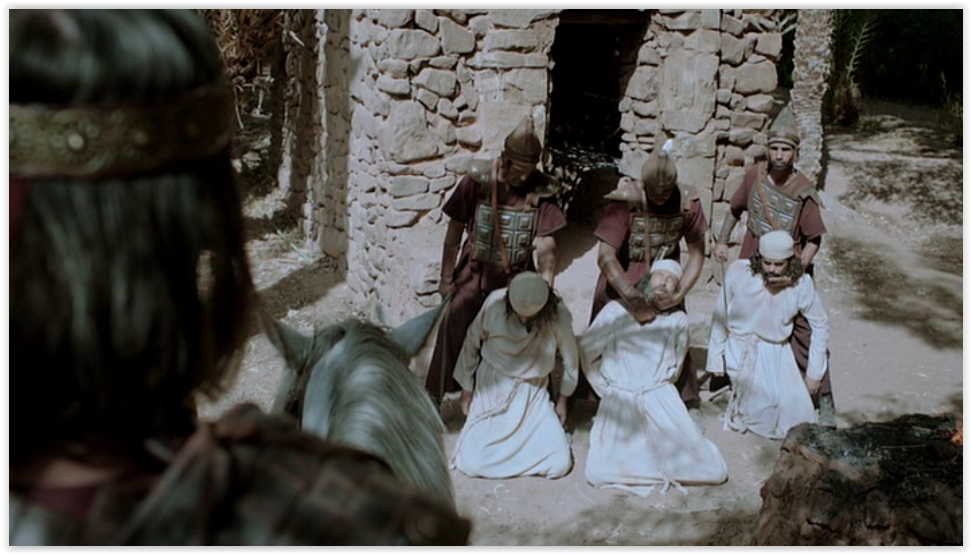 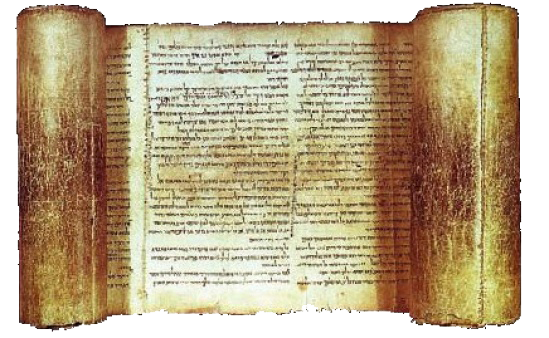 FROM THE BIBLEKing Saul
1 Samuel 26:21
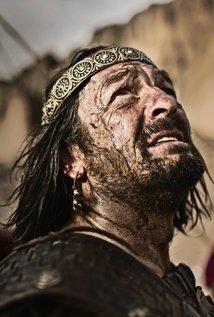 I have sinned...I have played the fool and erred exceedingly.
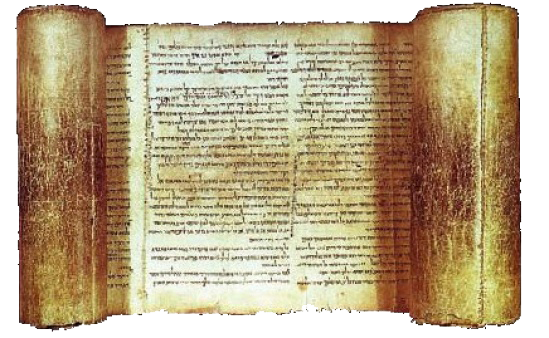 FROM THE BIBLEKing Saul
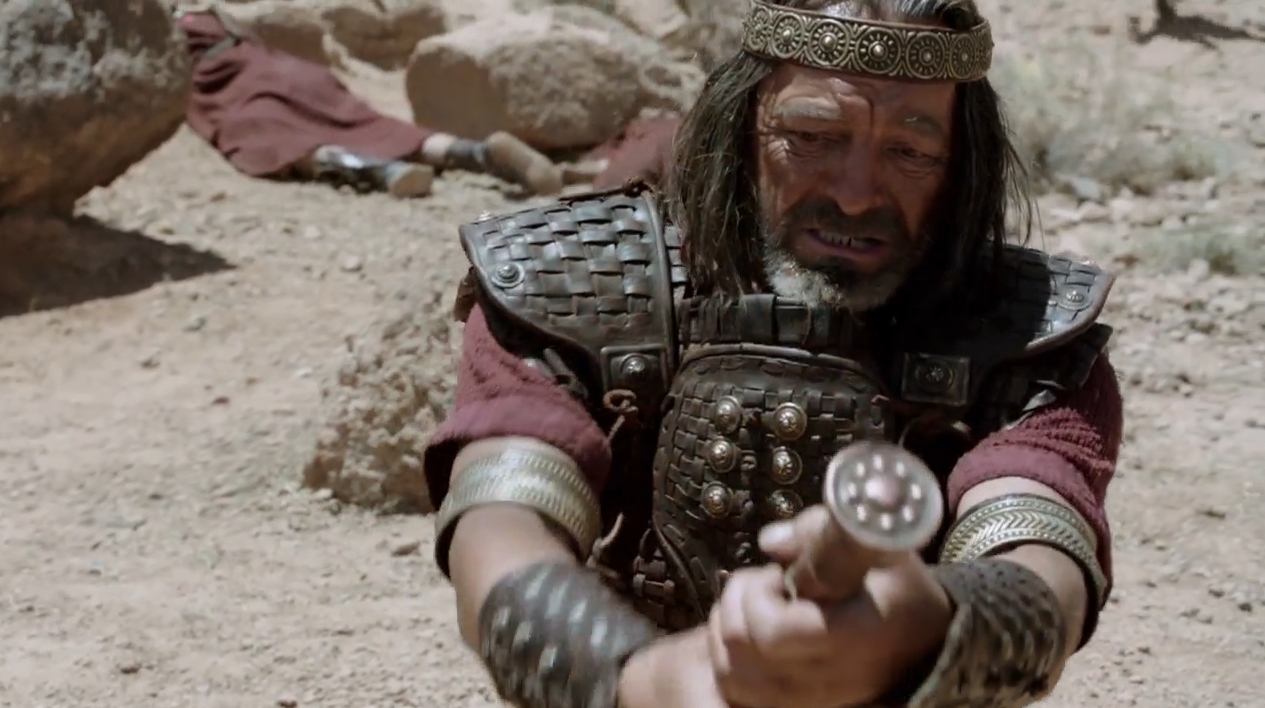 There is a way out of the Victim Thought Pattern
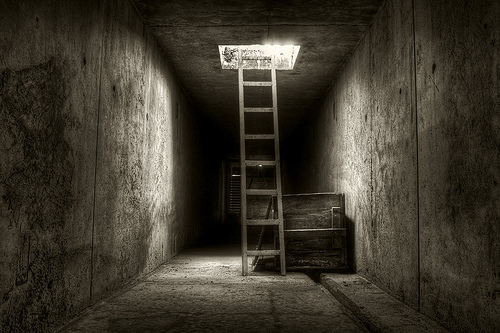 A CHOICE
THE  PROCESS
Stimulus
Reaction
Victim Mode
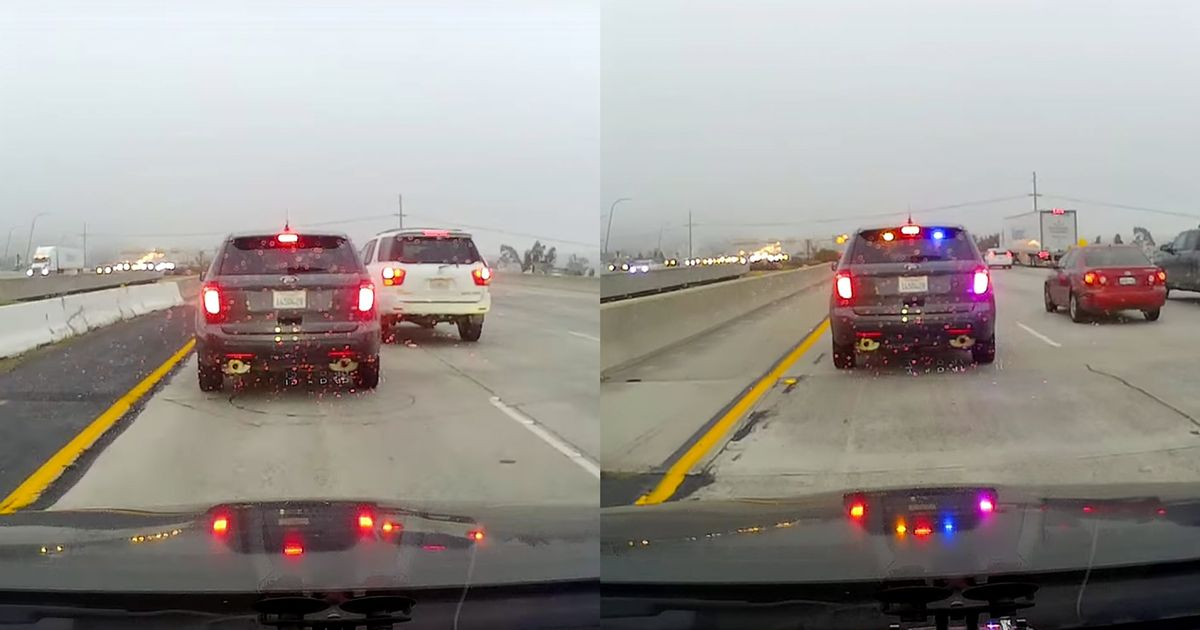 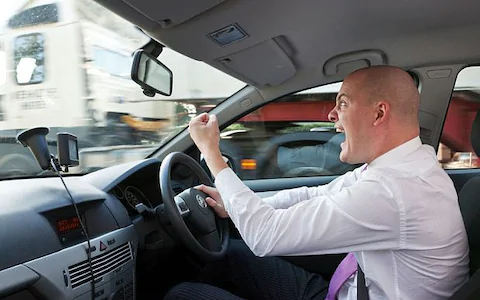 THE  PROCESS
Stimulus
Reaction
Victim Mode
AWARNESS  OF  VICTIM  THINKING
Components of Victim Thinking
1. Thoughts and statements
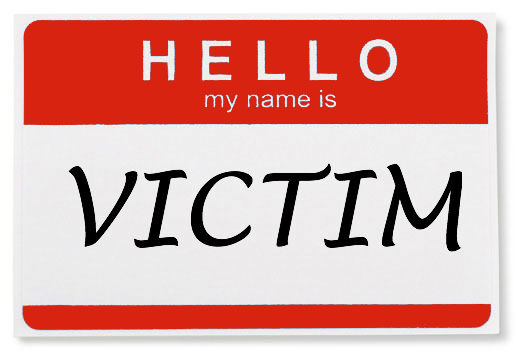 How often do we 
say or think these?
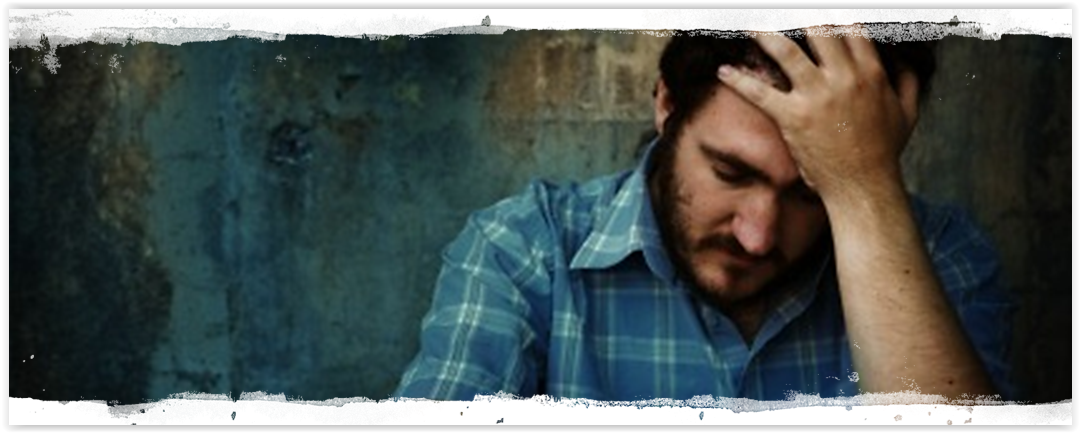 It’s just not fair
It’s all his/her fault
I can’t help it
I can’t win for loosing
I won’t forget what you did
Can you believe she did that to me?
AWARNESS  OF  VICTIM  THINKING
Components of Victim Thinkig
2. Emotions
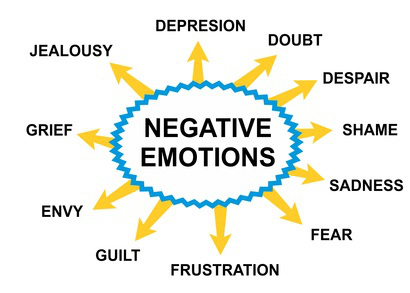 AWARNESS  OF  VICTIM THINKING
Components of Victim Thinking
2. Emotions
SEVERE
WEATHER
WARNING
Alert
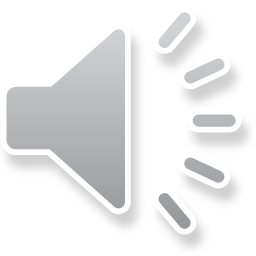 AWARNESS  OF  VICTIM  THINKING
Components of Victim Thinking
2. Emotions
SEVERE
WEATHER
WARNING
Alert
AWARNESS  OF  VICTIM  MENTALITY
Components of Victim Mentality
2. Emotions
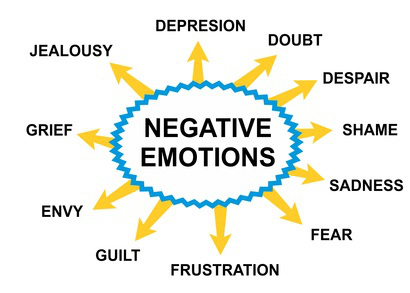 Alert
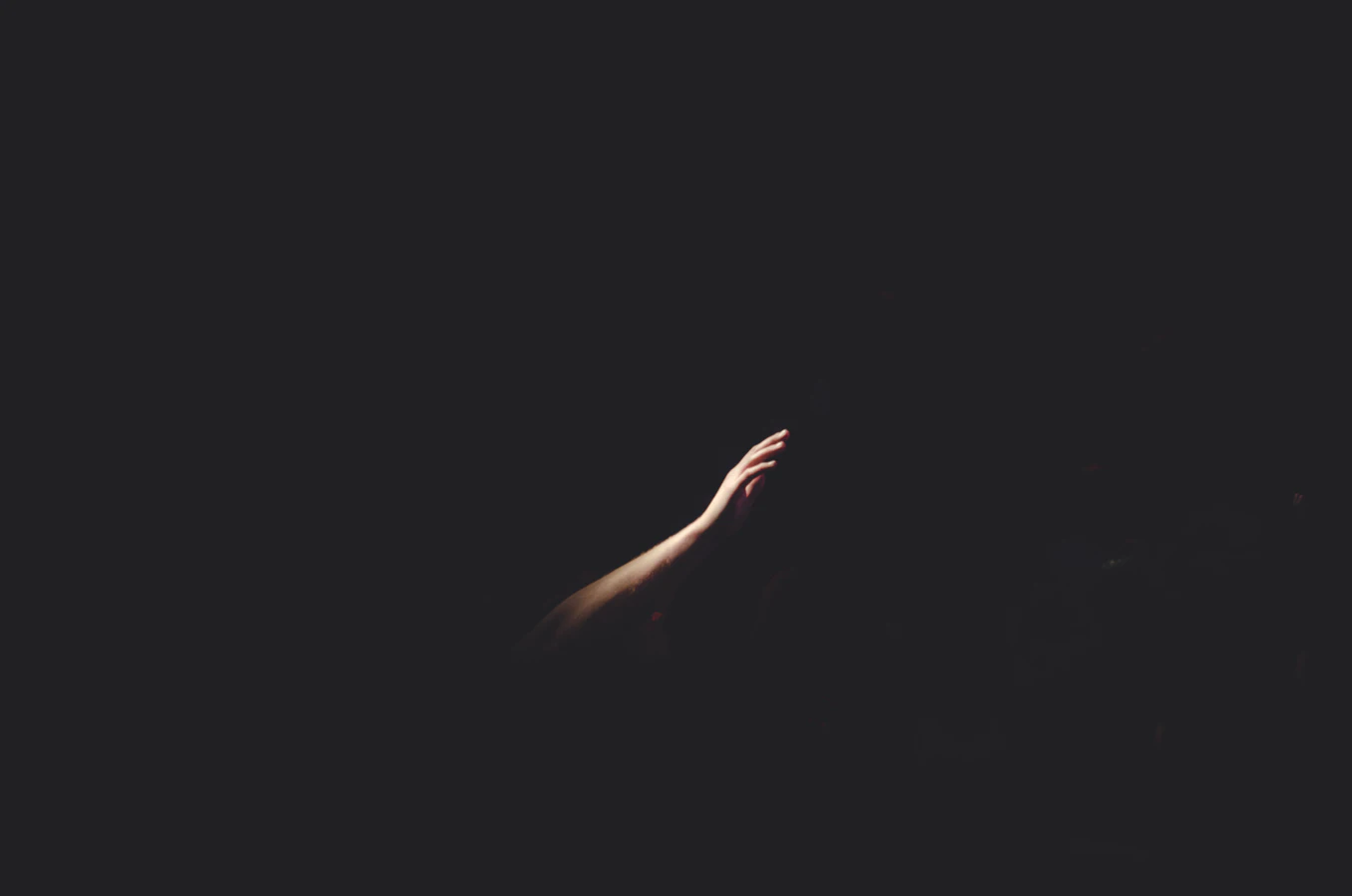 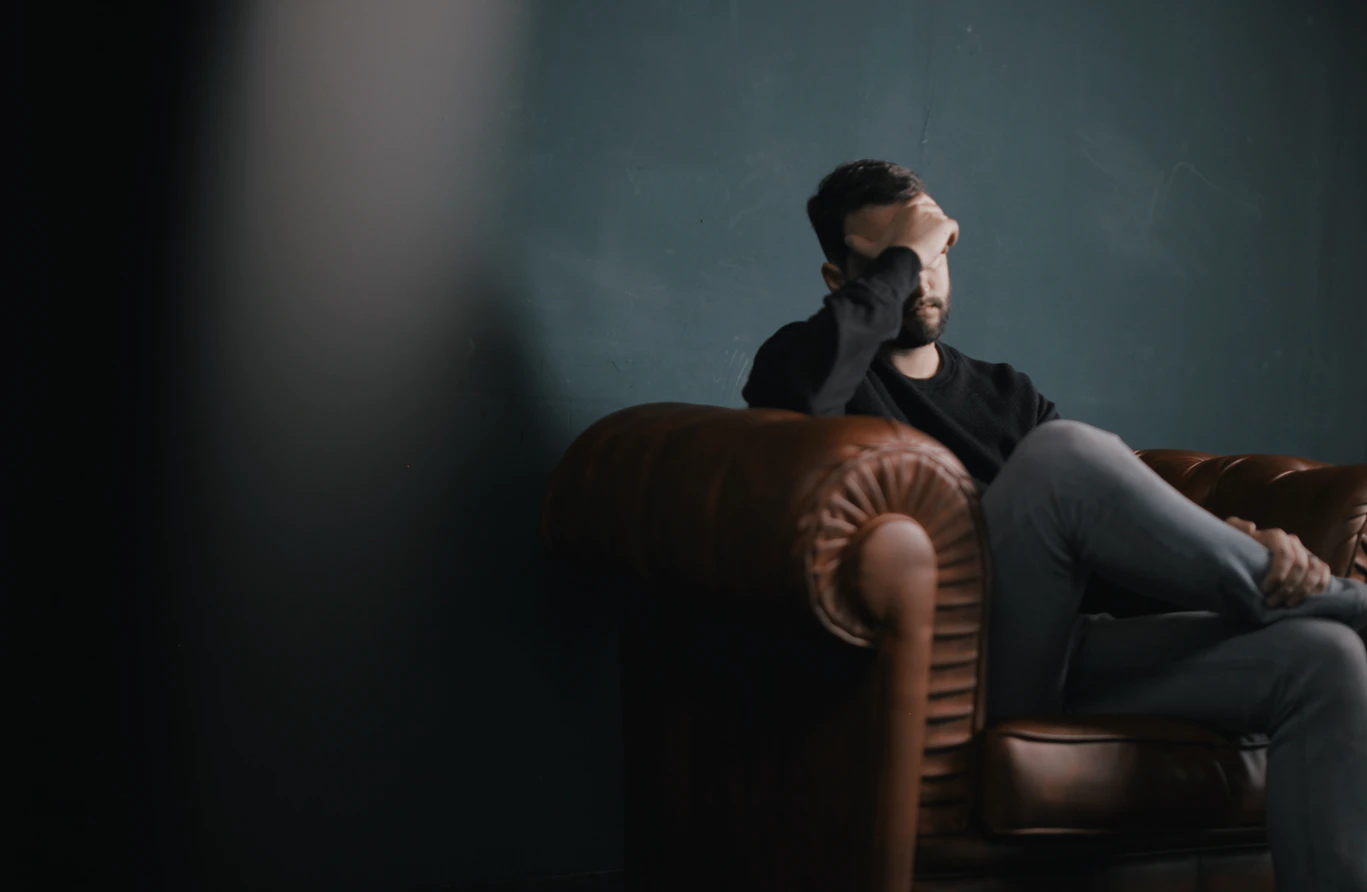 No trial has overtaken you that is not faced by others.And God is faithful:He will not let you be tried beyond what you are able to bear, but with the trial will also provide a way out so that you may be able to endure it.1 Corinthians 10:13
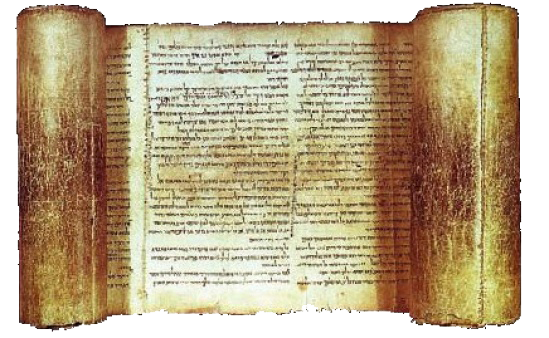 FROM THE BIBLE		1 Samuel 30:1-20The Life of David
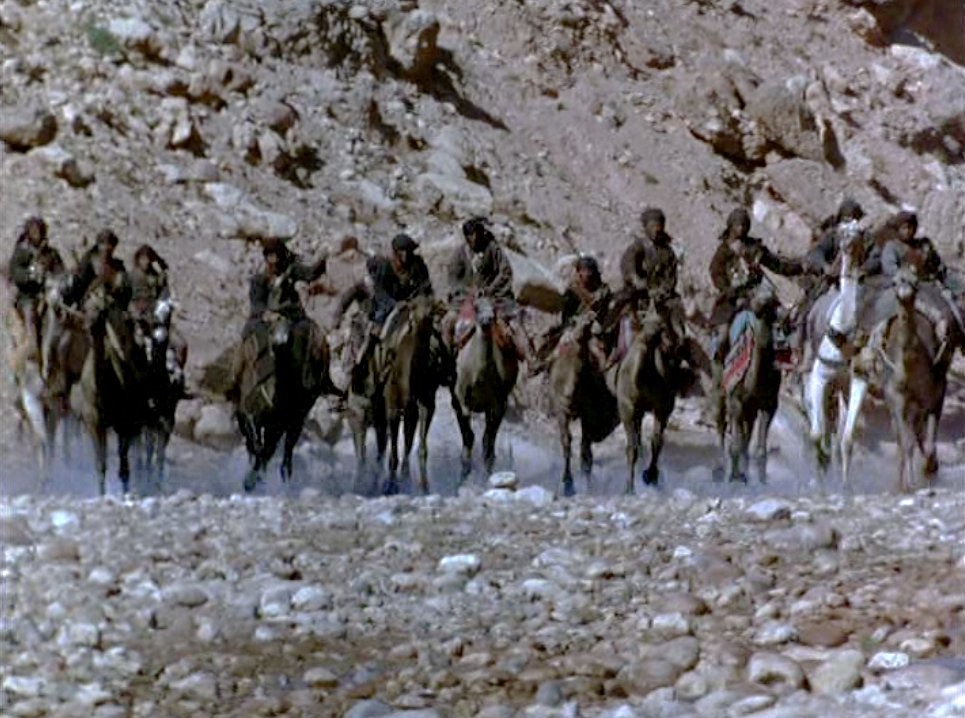 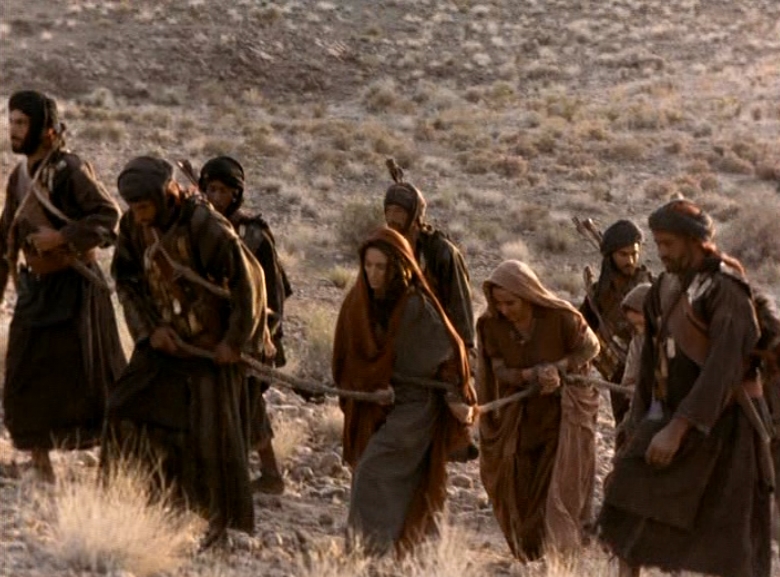 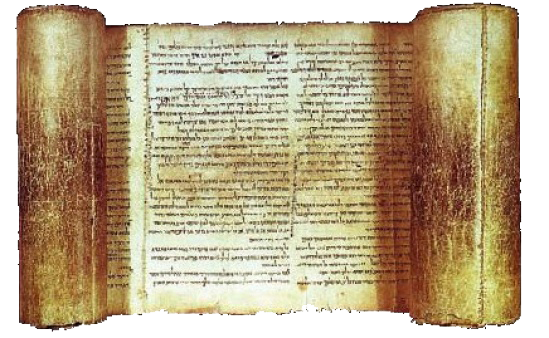 FROM THE BIBLEThe Life of David
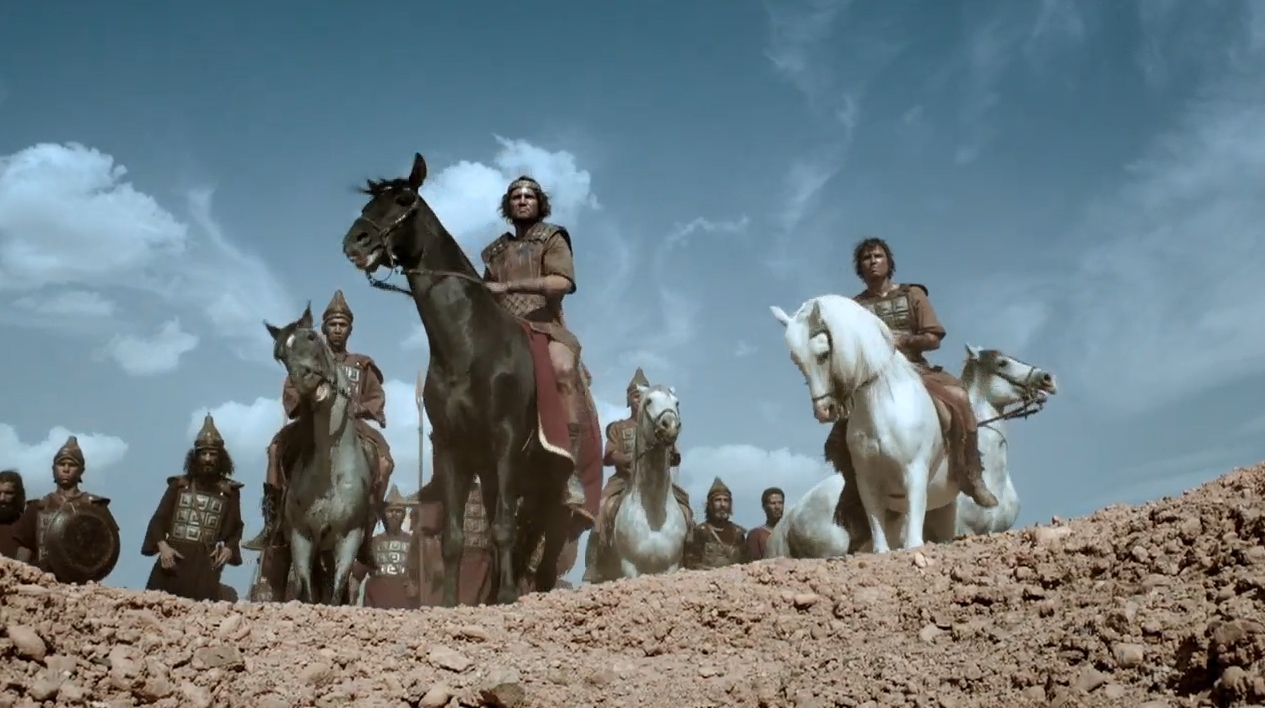 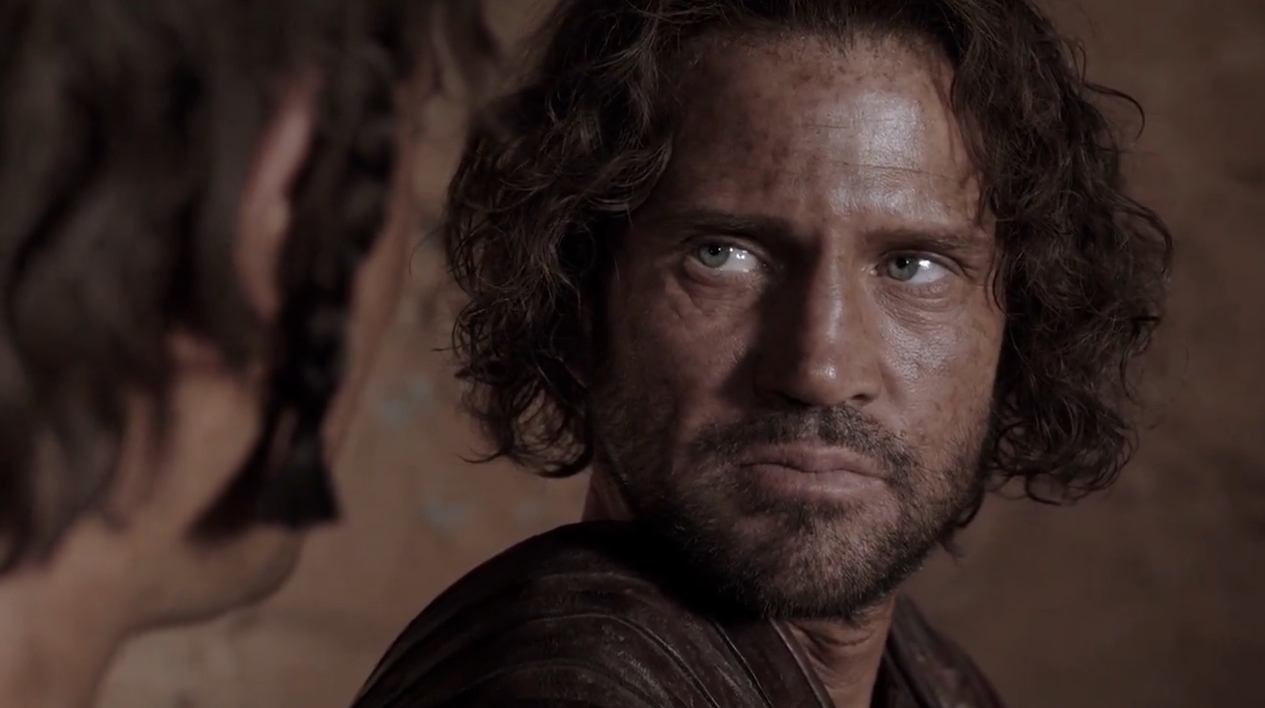 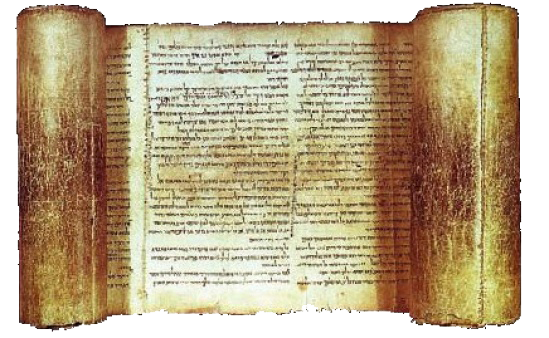 FROM THE BIBLEThe Life of David
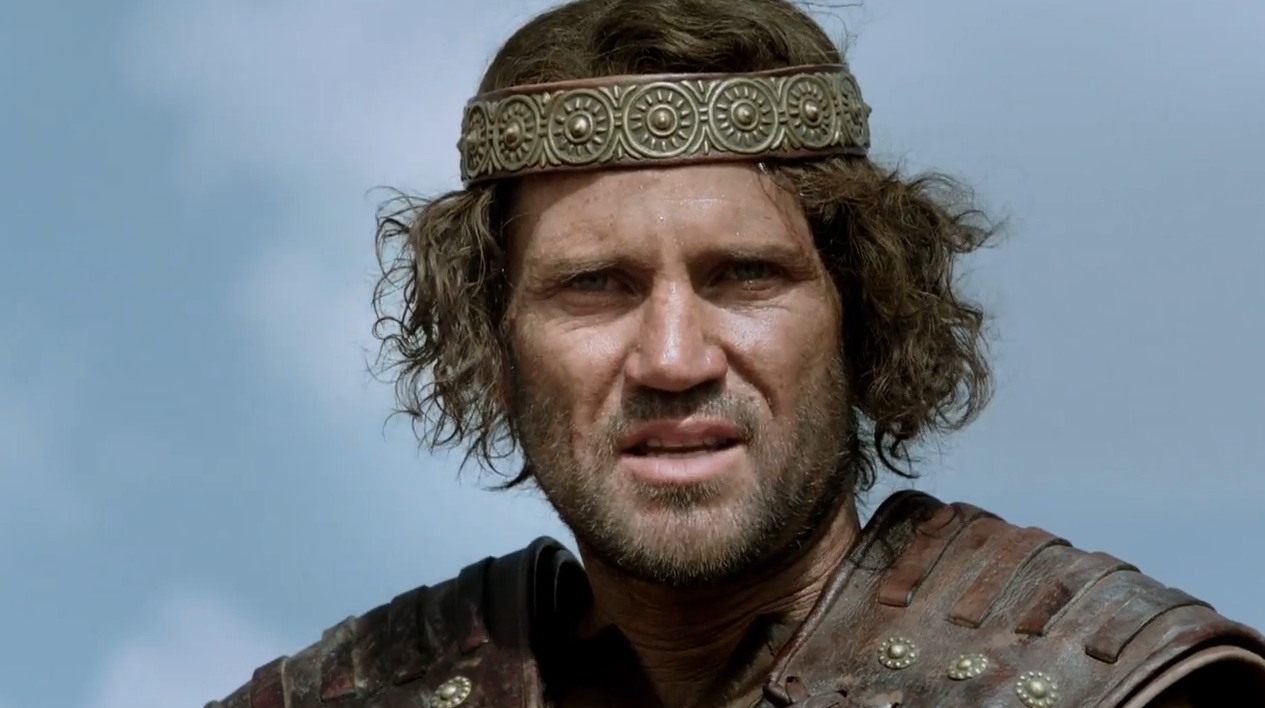 Now David was greatly distressed…
But David strengthened himself in the Lord his God.
1 Samuel 30:6
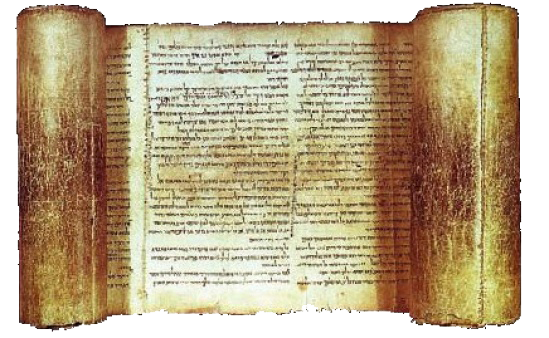 FROM THE BIBLERemembered The Lord’s Presence
And the Lord, 
He is the One who goes before you. 
He will be with you; 
He will not leave you nor forsake you; 
do not fear nor be dismayed.”
Deuteronomy 31:8
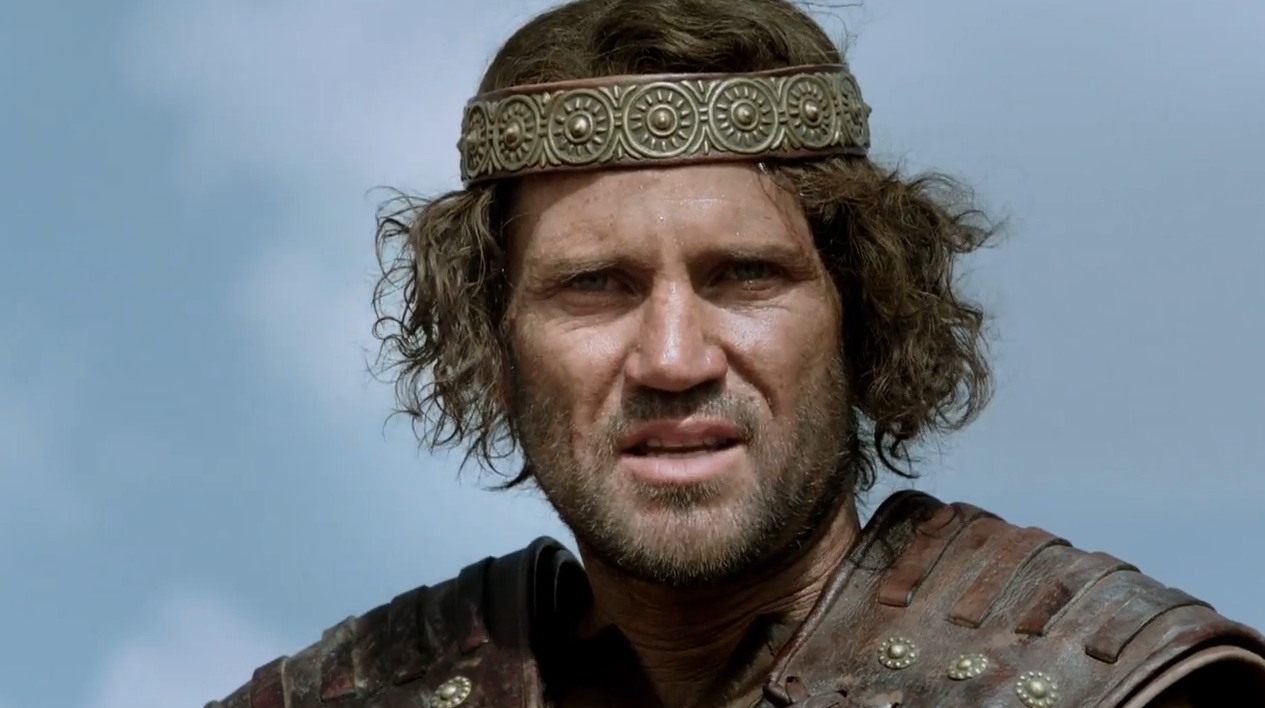 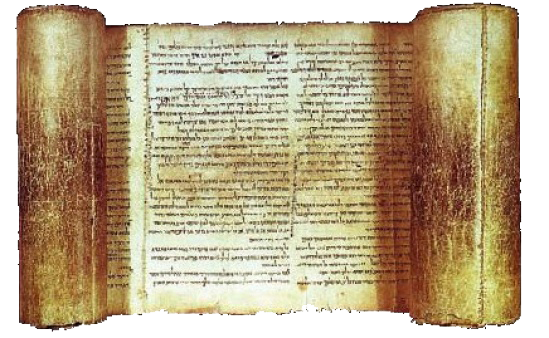 FROM THE BIBLERemembered The Lord’s Nature
I will love You, O Lord, my strength. The Lord is my rock 
And my fortress and my deliverer;My God, my strength, in whom I will trust;My shield and the horn of my salvation, my stronghold. I will call upon the Lord, 
who is worthy to be praised;So shall I be saved from my enemies.
Psalm 18:1-3
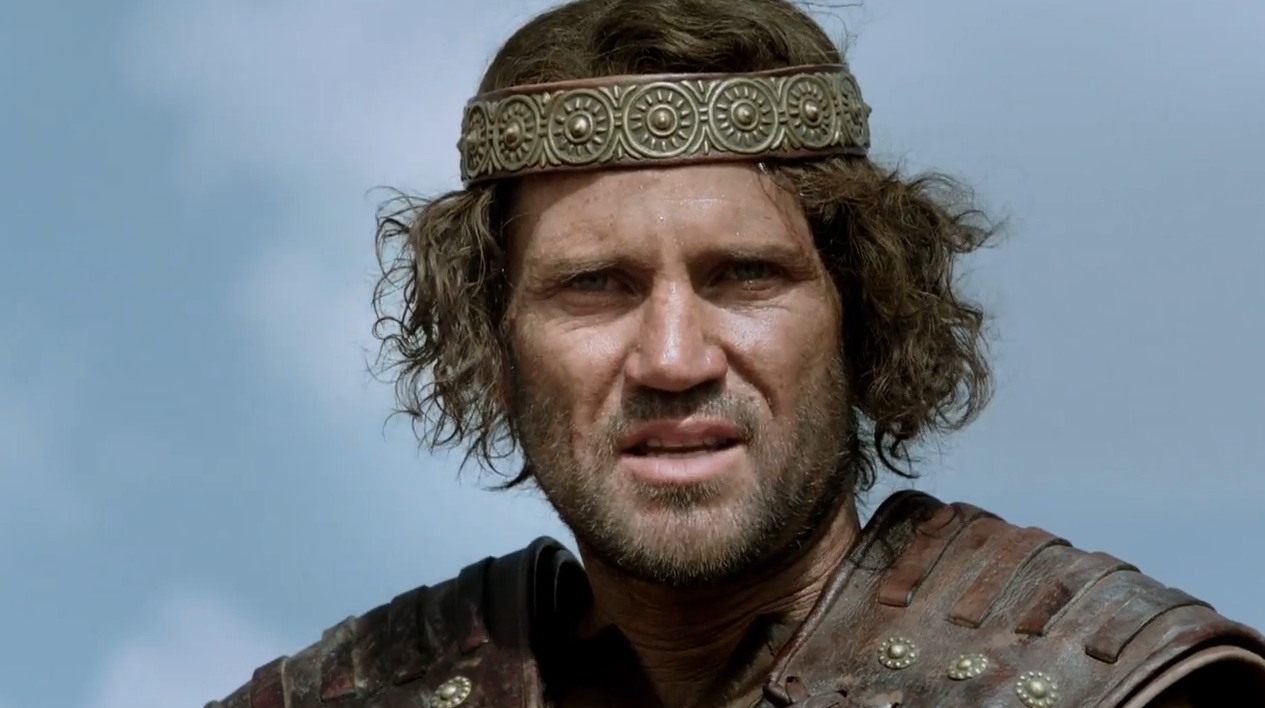 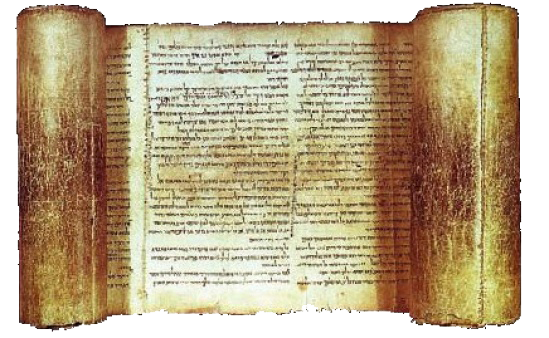 FROM THE BIBLERemembered The Lord’s Goodness
Abraham
Isaac – Jacob
Joseph
Moses
Joshua
Deborah
Gideon – Samson
Ruth and Boaz
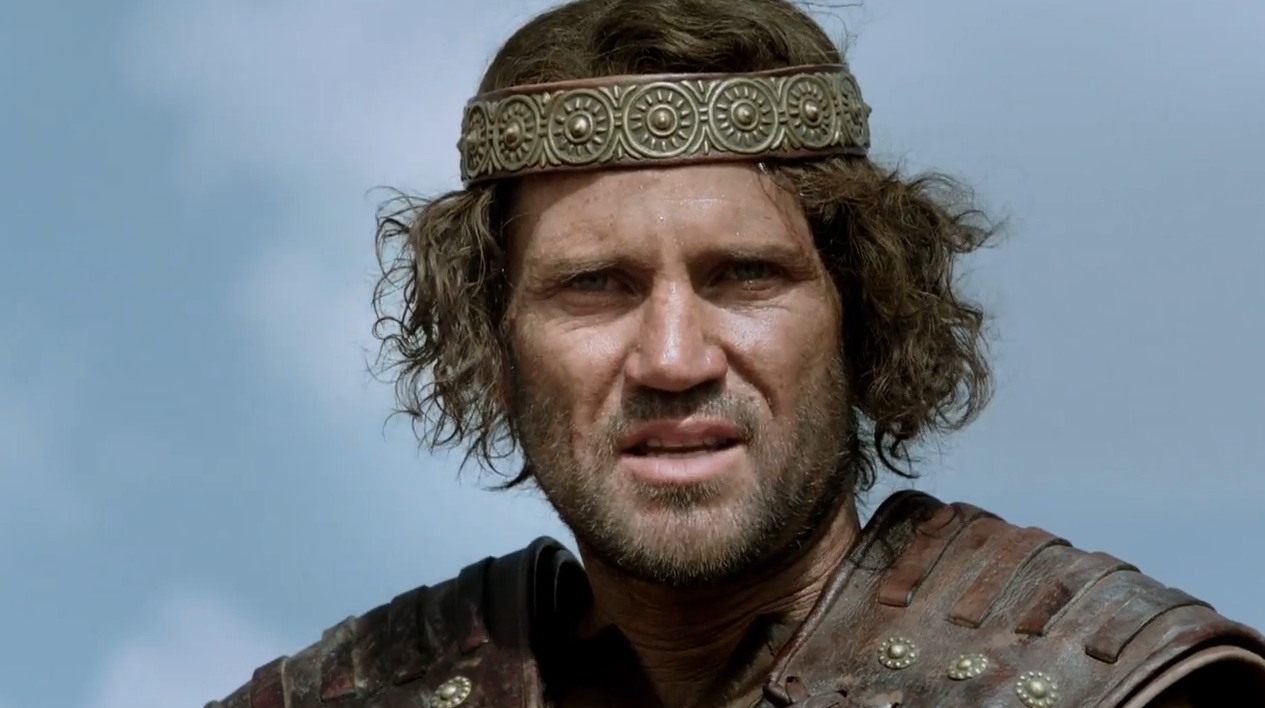 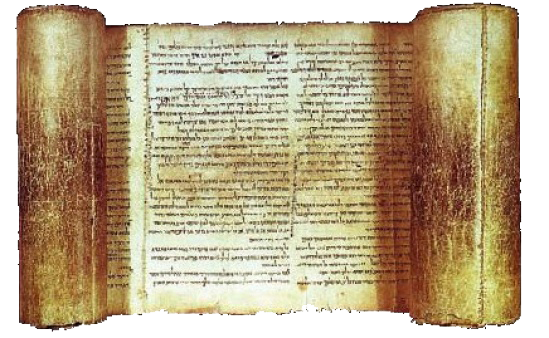 FROM THE BIBLERemembered The Lord’s Nature
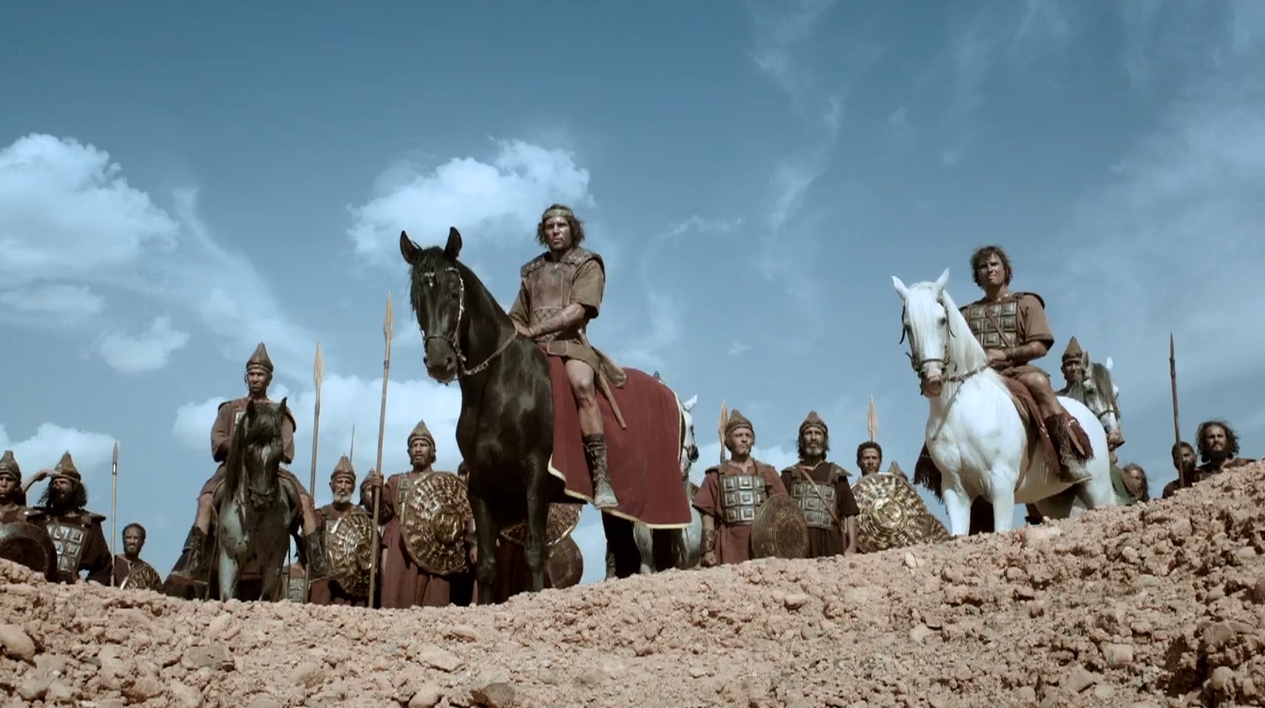 When Problems Come
Glance At Them
But 
Gaze Upon God
Simple Tool
Lord, how they have increased who trouble me!Many are they who rise up against me. Many are they who say of me,“There is no help for him in God.”



 But You, O Lord, are a shield for me,My glory and the One who lifts up my head.
Psalm 3:1-3
BUT
Simple Tool
But You, O Lord…
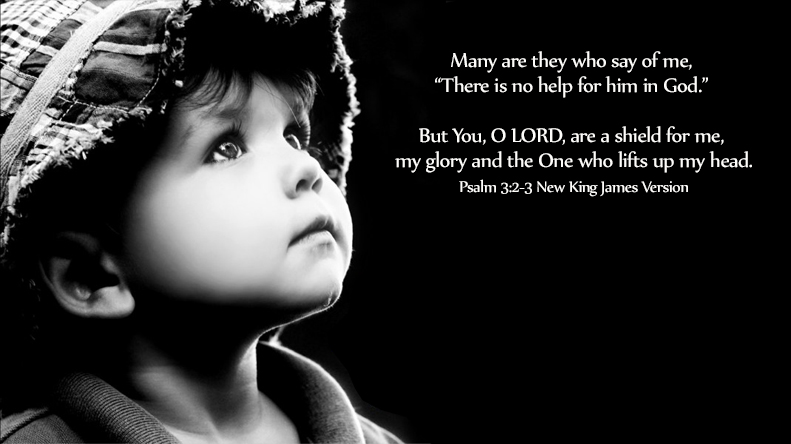 Lord, how they have increased 
who trouble me!Many are they who 
rise up against me. Many are they who say of me,“There is no help for him in God.” 
But You, O Lord, are a shield for me,My glory and the One 
who lifts up my head.

Psalm 3:1-3
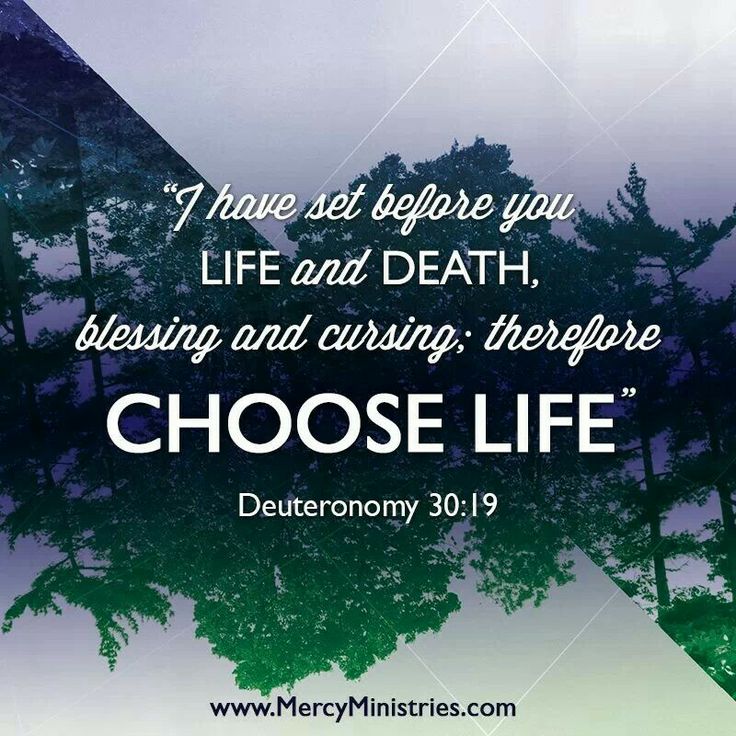 Thoughts in Victim Thinking
Someone or something 
is responsible for my situation!
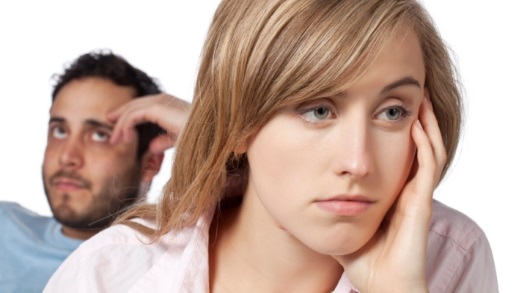 I have a right to be upset!
This is really bad for me!
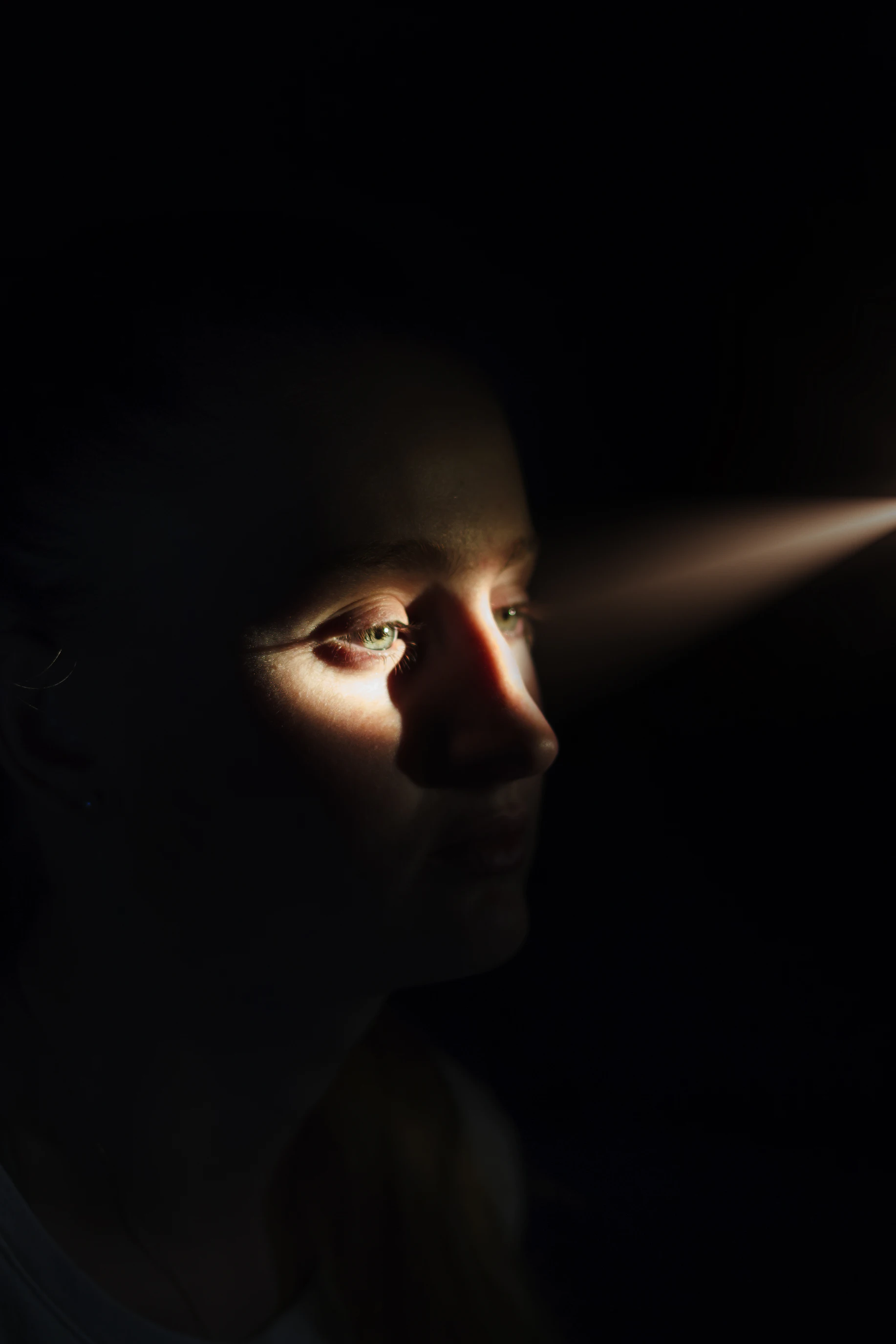 It’s so hard for me
I my parents were terrible
I’m overwhelmed
Nobody works as hard as I do around here
I can’t trust anybody
I been traumatized for life
Things always go wrong for me
Watching the news makes me angry, scared, upset, helpless…
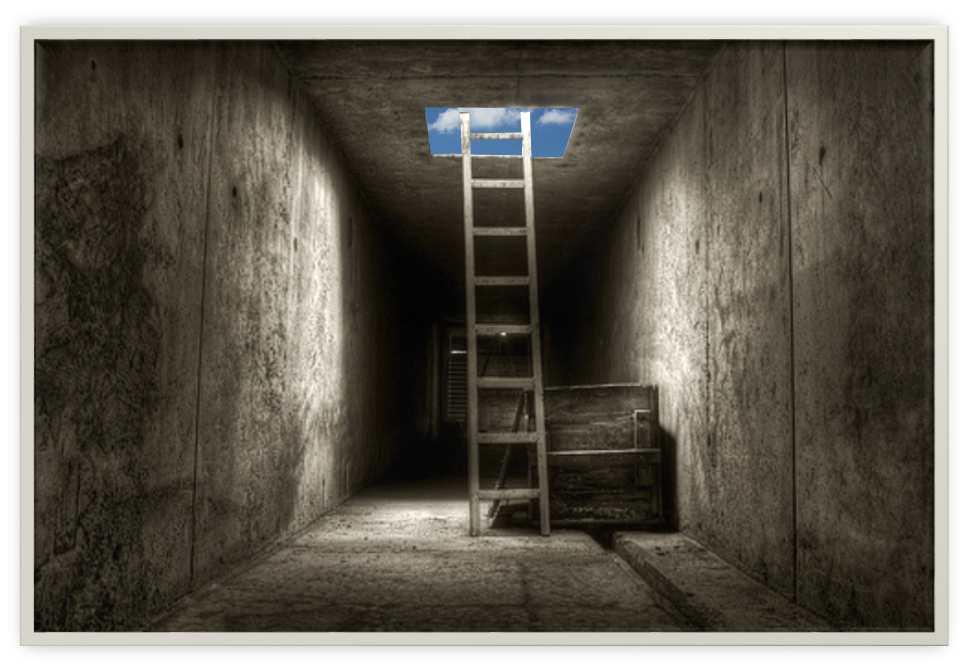 THE GOAL
Eliminating any “Victim Mentality” in Ourselves
Realizing God Has Empowered us to live without feeling like a victim
As believers we have the Holy Spirit
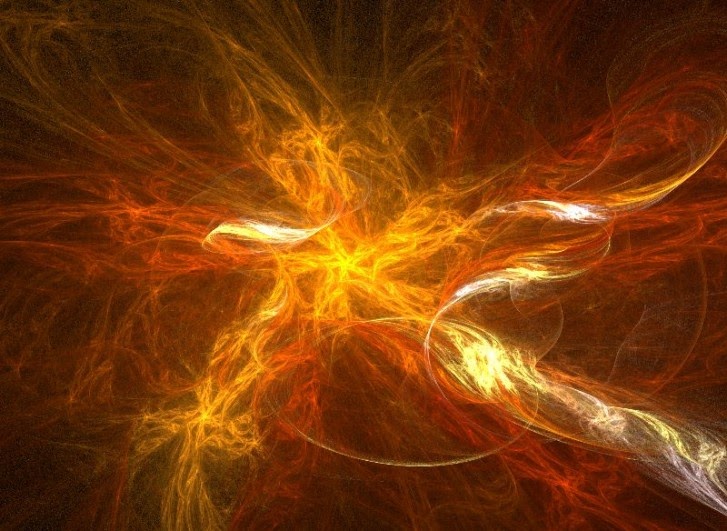 He will provide help as we ask.